Worksystems CSS Stipend Payment System
What’s Covered in This Training
CSS or DPI?
Pay Cycle:  Steps (slide 4) & Calendar (slide 5)
How Participants Set Up CSS Accounts (slides 6-13)
Pay Options for Participants (slides 14-21)
Participant Administration
Updating Participants (slide 23)
Entering Payments (slide 22)
Exiting Participants (slide 24)
Pay Card Administration
Pay Card Creation (slide 25)
Pay Card Status (slides 26 & 27)
Required Pay Card Reports (slides 28-34)
Helping Participants with Pay Cards (slide 35)
Contacts (slide 36)
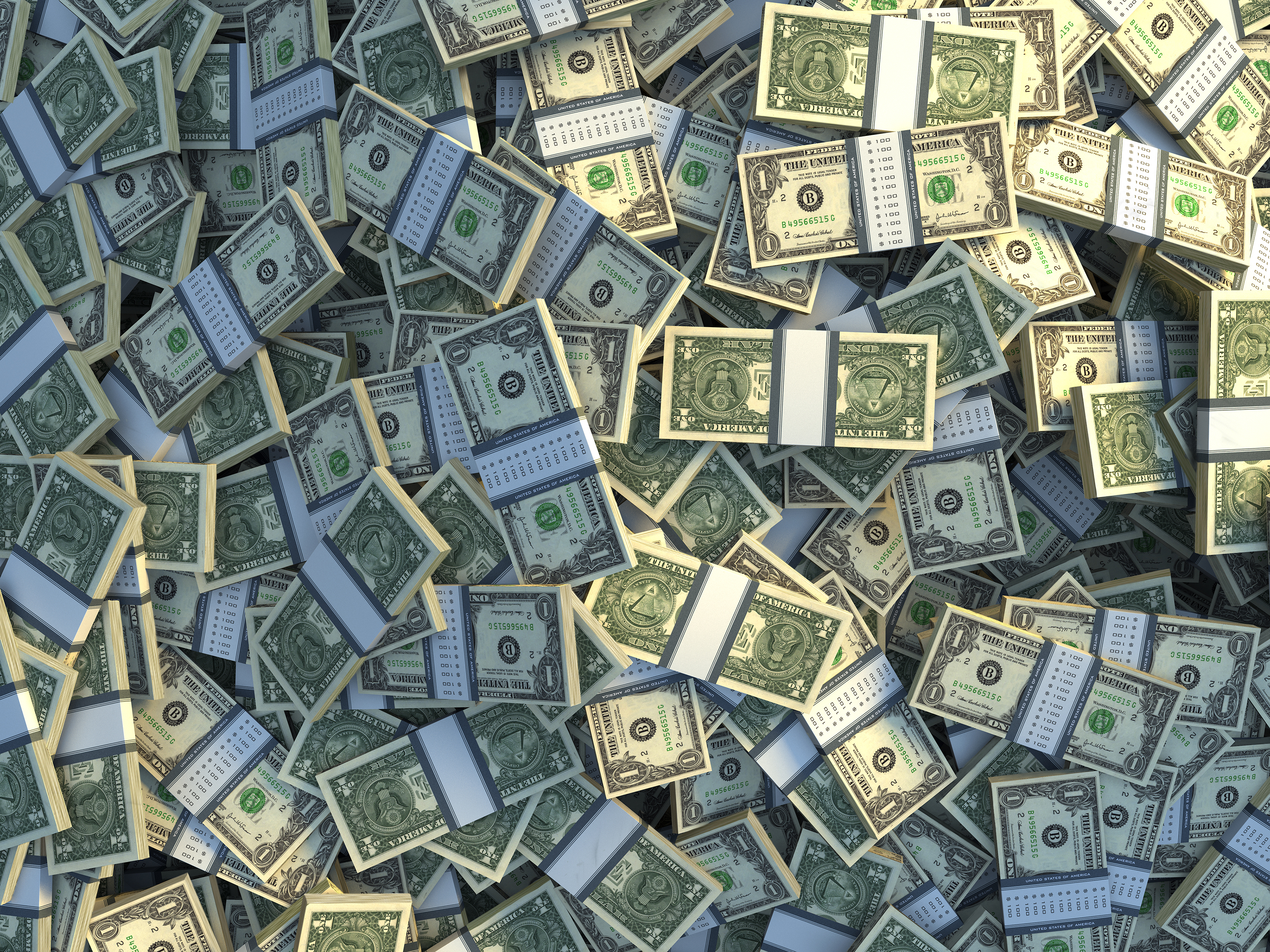 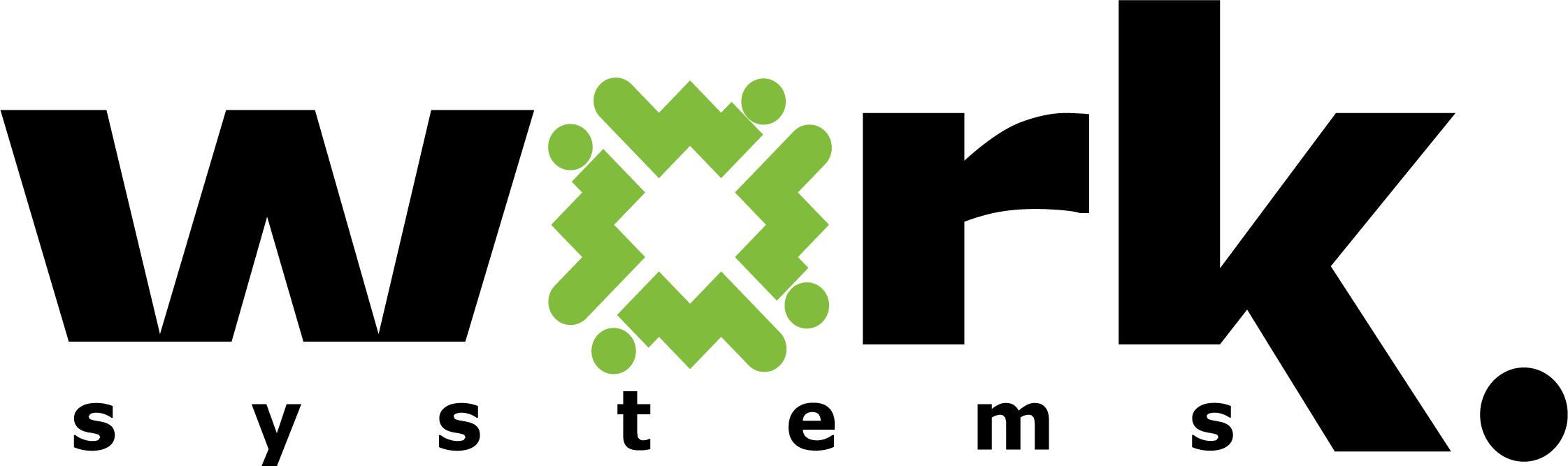 Updated 12/8/2023
[Speaker Notes: Add How Staff Enter Milestones (managers only)?  Last updated Sept 14, 2023]
CSS or DPI?   Decision Tree
Is your participant also doing a work experience program (WEX)?
No.  My participant 
is not doing a WEX.
Yes.  My participant is  also doing a WEX.
I don’t know 
if my participant 
is doing a WEX.
Use CSS.
Log onto the CSS Admin to enter stipend payments.
Use DPI.
Request the stipend when you approve WEX hours.
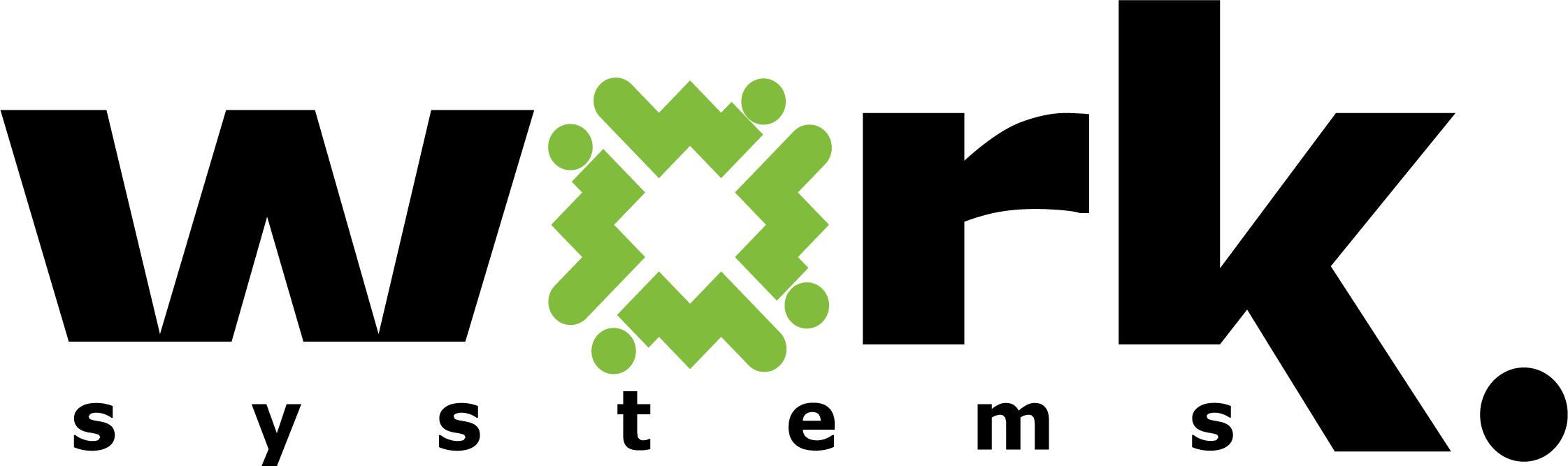 CSS Pay Cycle: Steps
P = participant
CC = career coach
WS = Worksystems
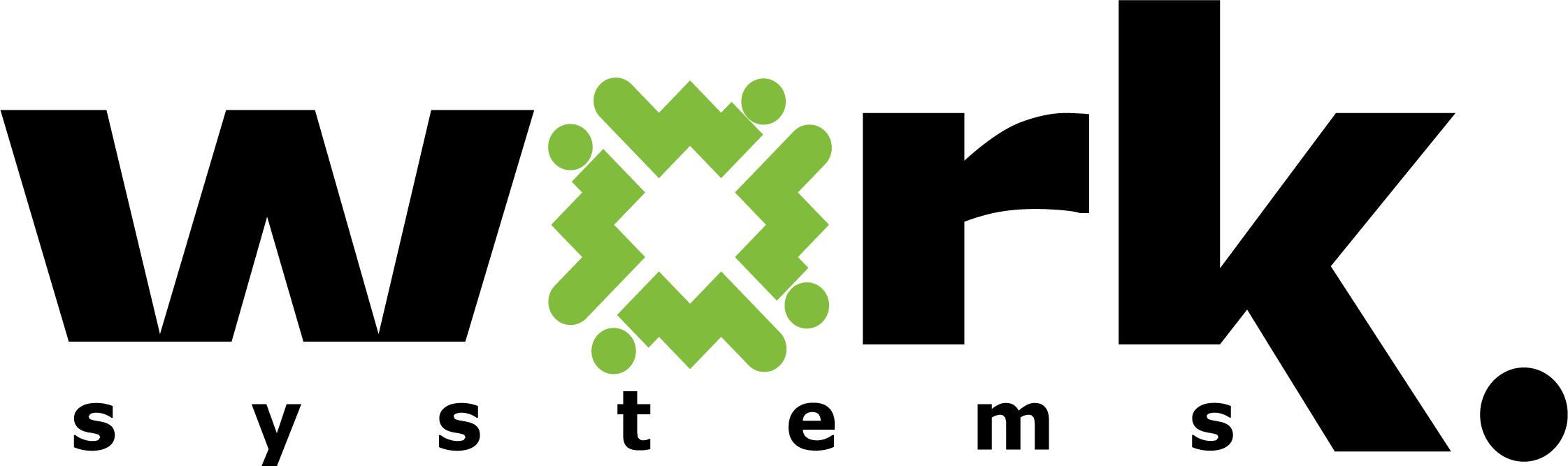 CSS Pay Cycle: Calendar
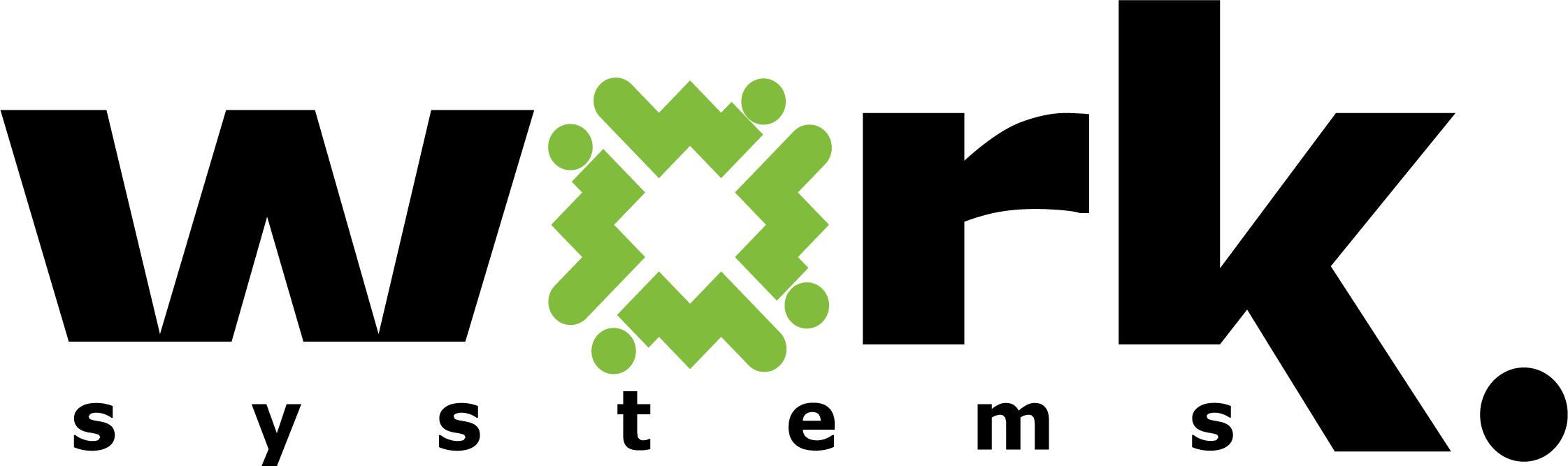 How Participants Set Up CSS Accounts
Go to https://participant.stipendworksystems.org
Click on the red “Create Account” button
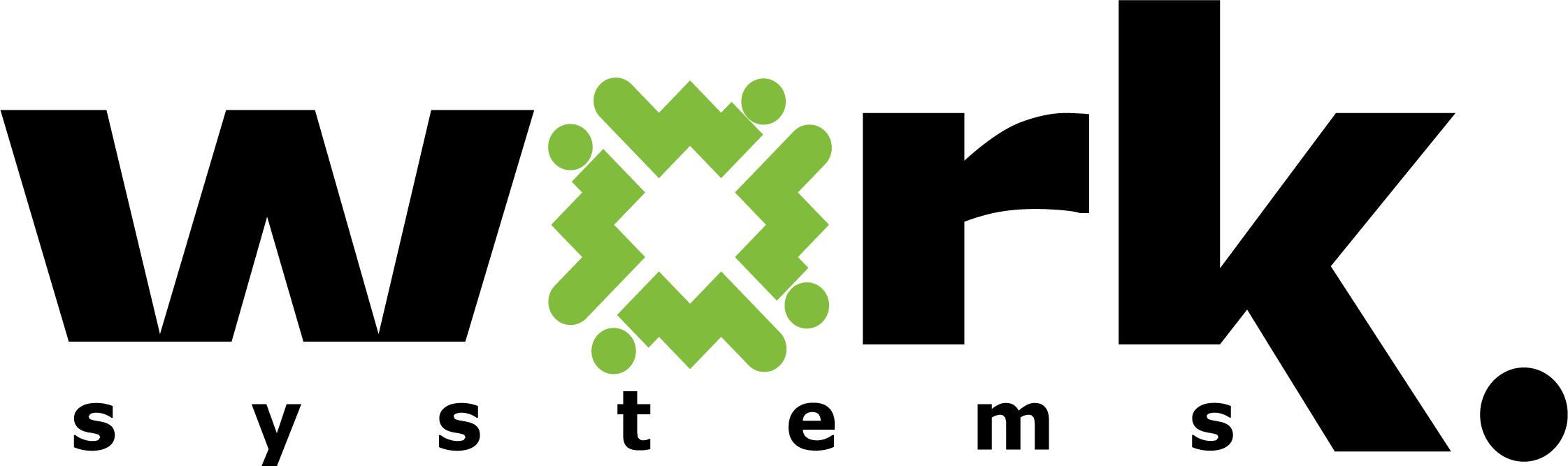 [Speaker Notes: BECCA:  I think you can cover slides 4 to 9 with a live demo.]
How Participants Set Up CSS Accounts: PIN
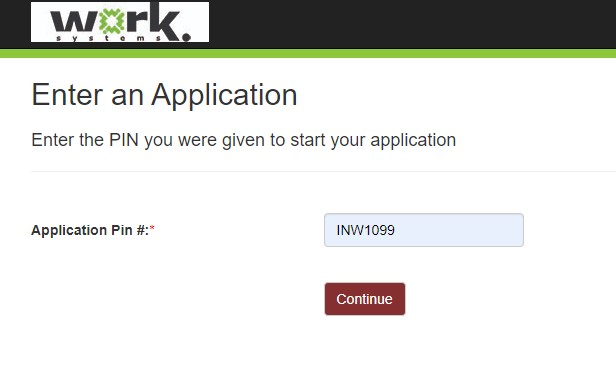 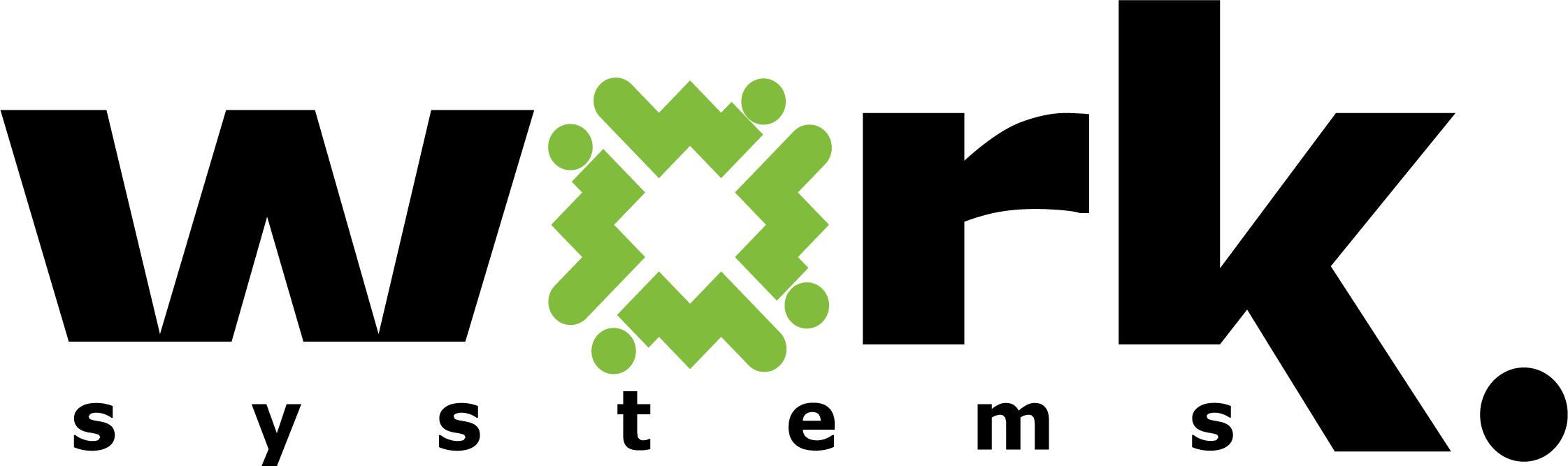 [Speaker Notes: Mention Google spreadsheet with pay cycles and PIN codes.  Put this link in chat:  https://docs.google.com/spreadsheets/d/1wUWlBjZ9wl9Gb_fqXD0Rec5giqPiqW2fjaIPuCKXpDw/edit?usp=sharing]
How Participants Set Up CSS Accounts: Contact Info
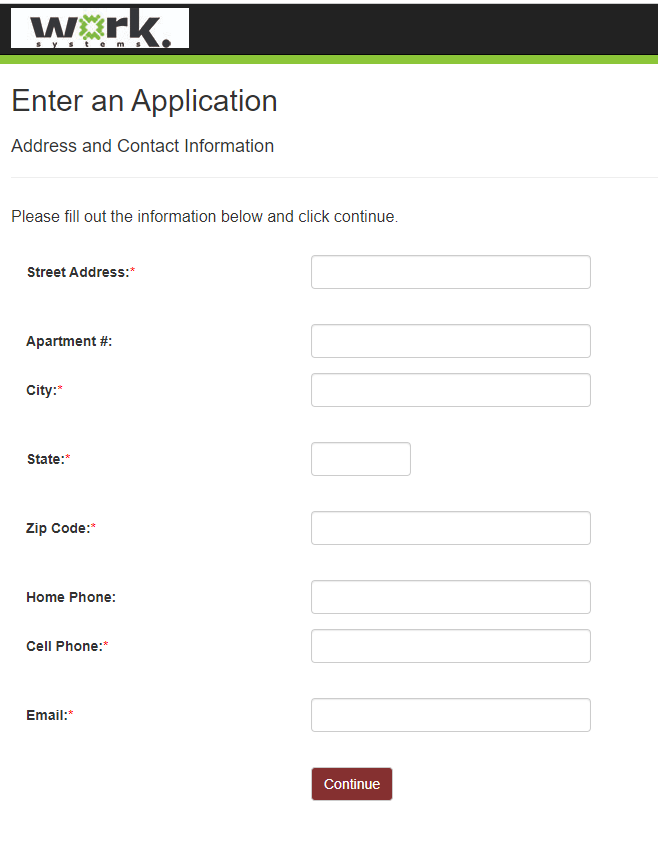 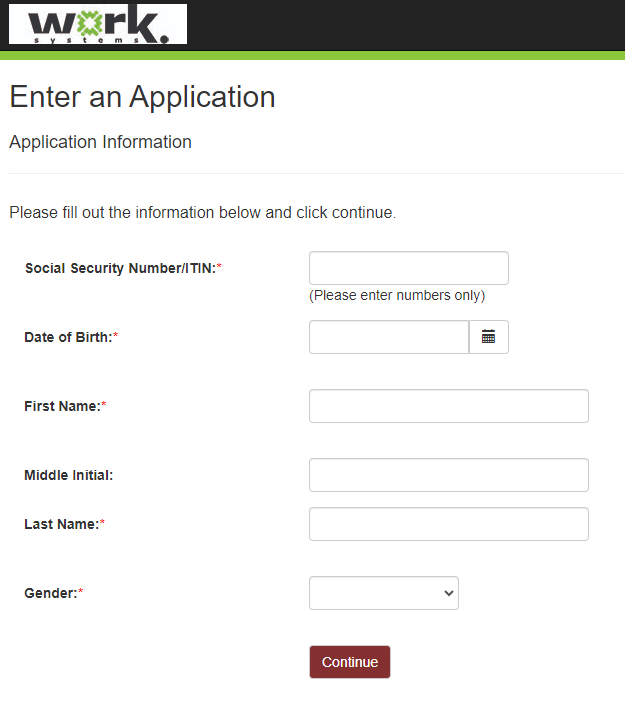 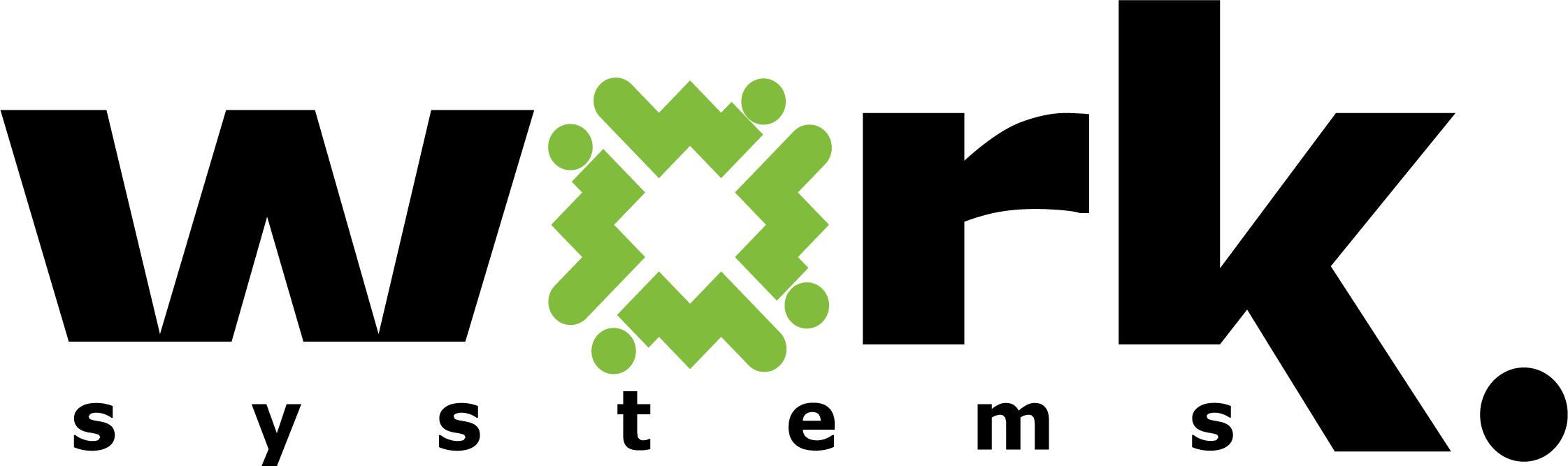 How Participants Set Up CSS Accounts:  Login Info
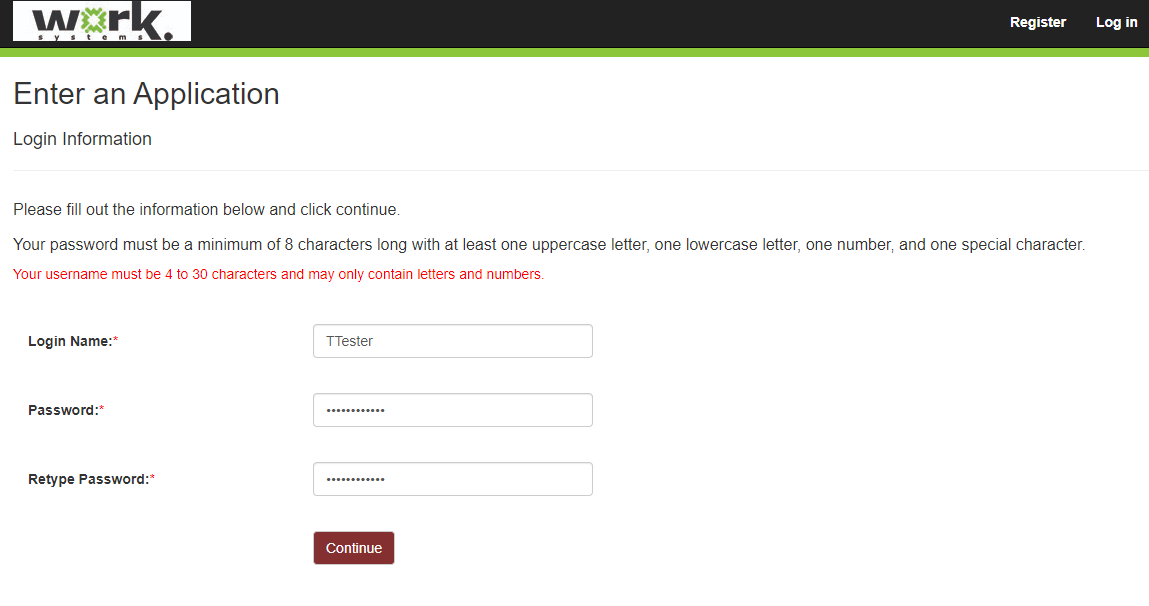 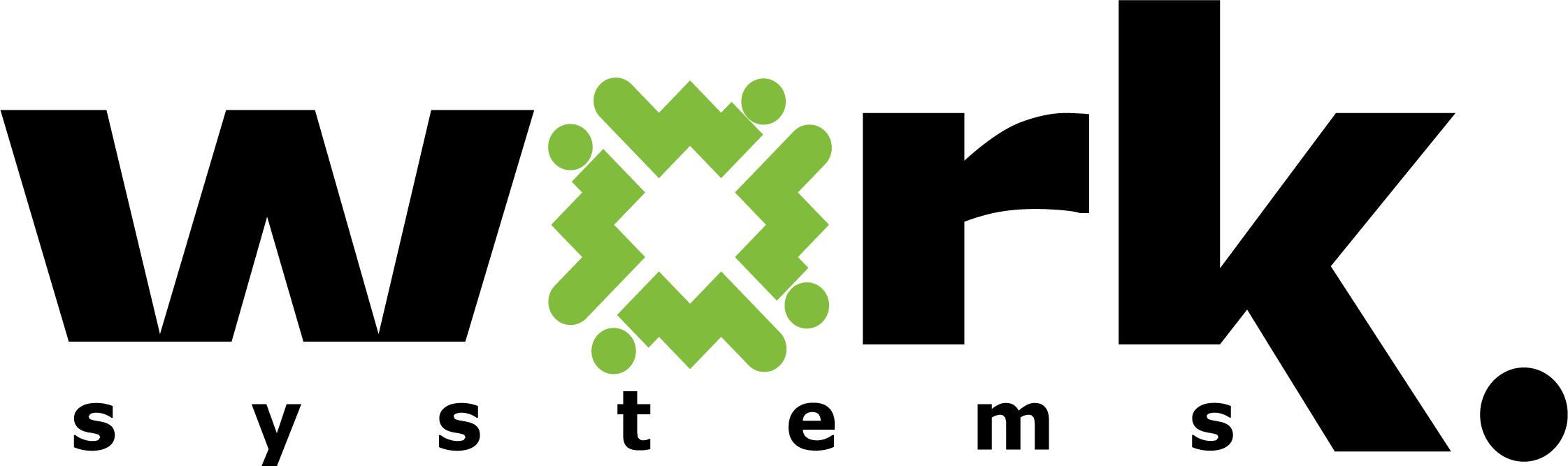 How Participants Set Up CSS Accounts: W9
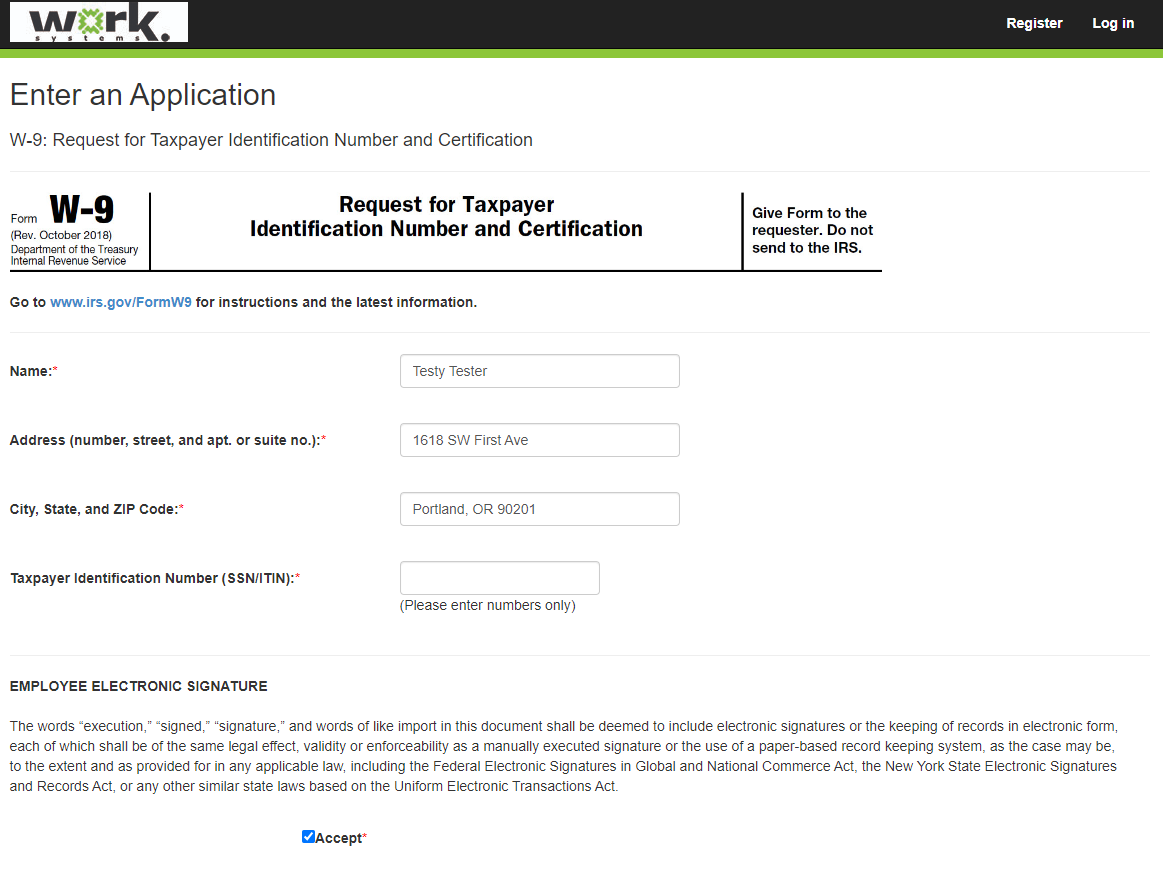 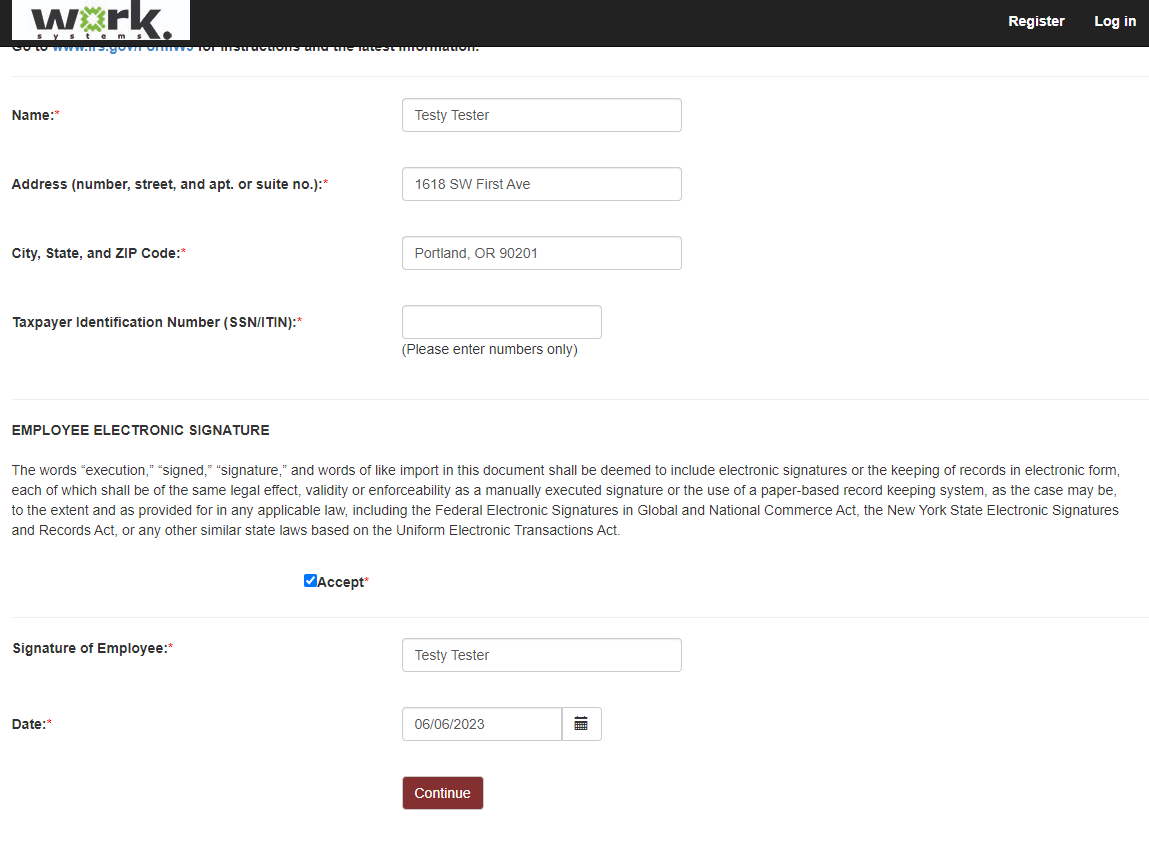 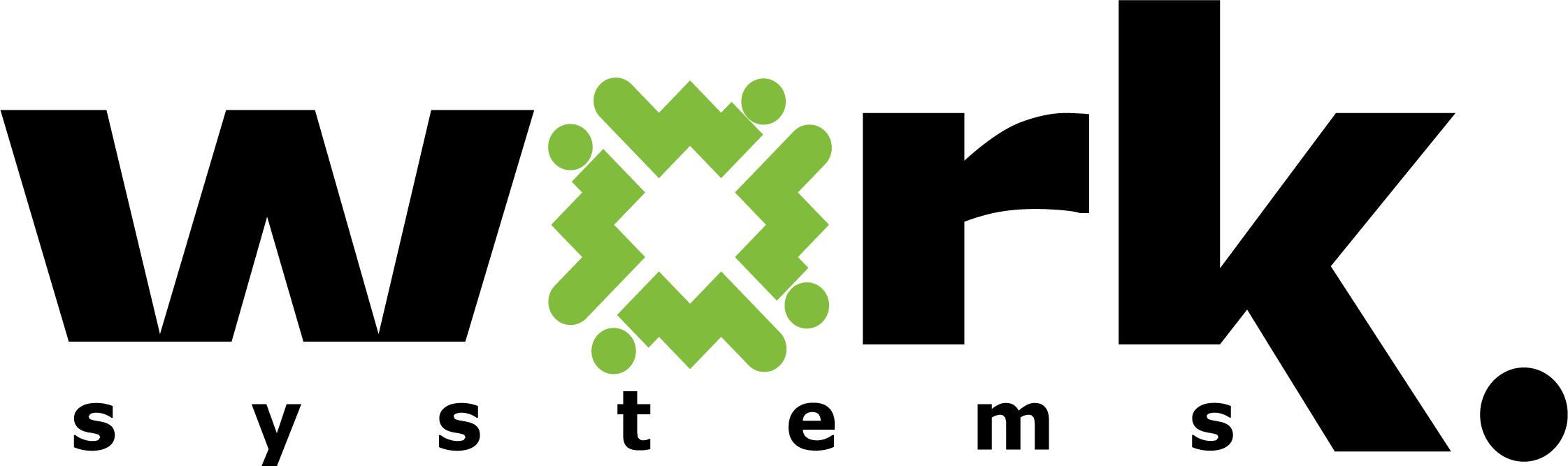 How Participants Set Up CSS Accounts: Pay Card Disclosure
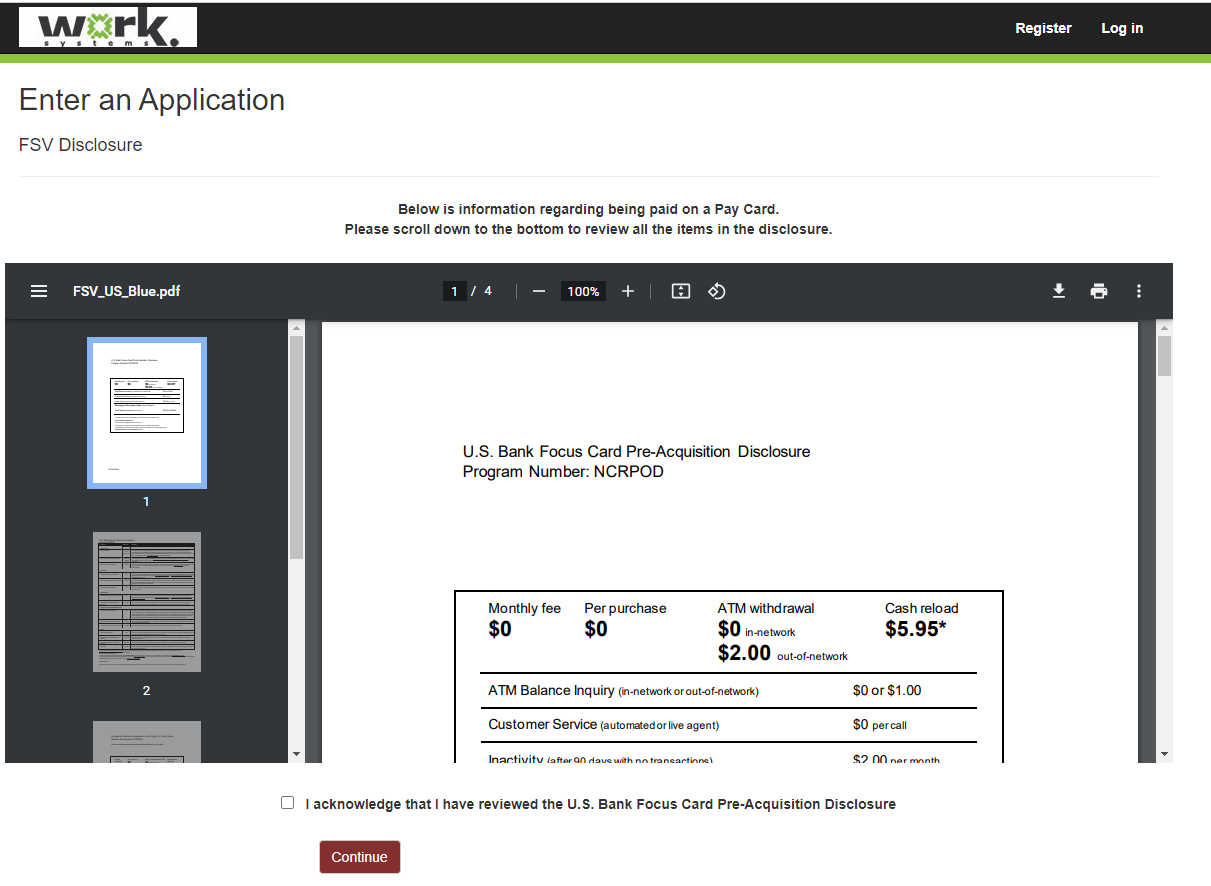 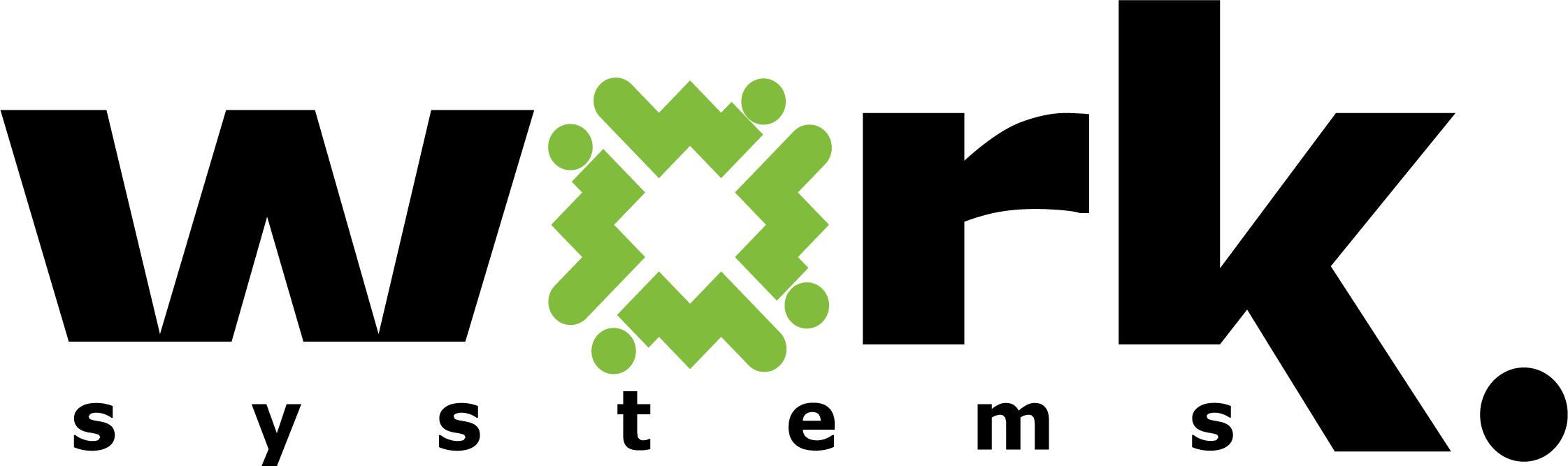 How Participants Set Up CSS Accounts: Review
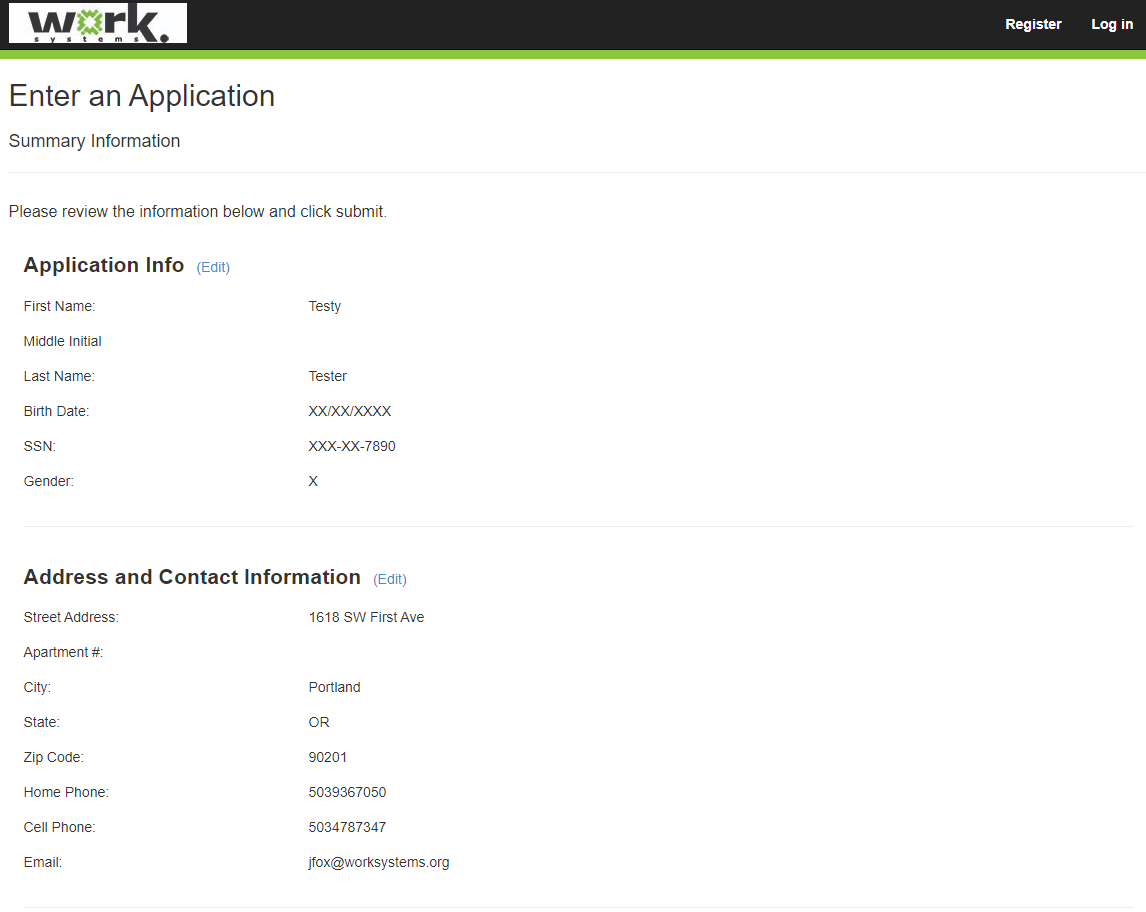 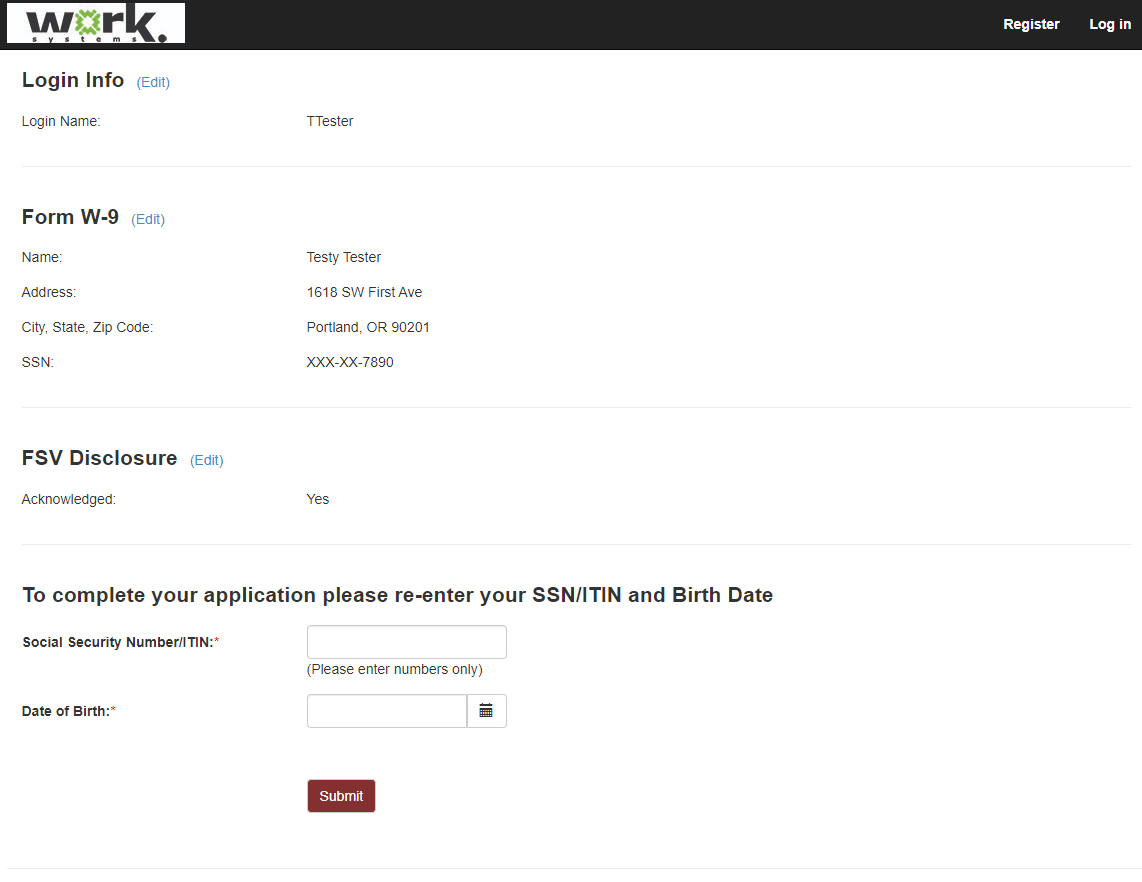 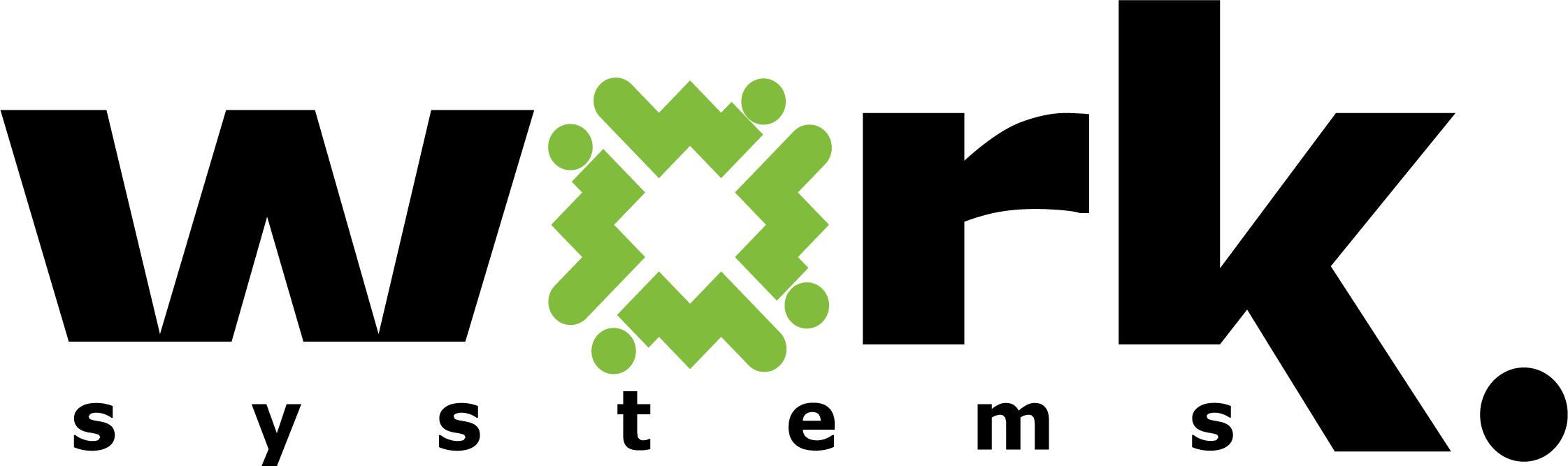 How Participants Set Up CSS Accounts: Pay Choice
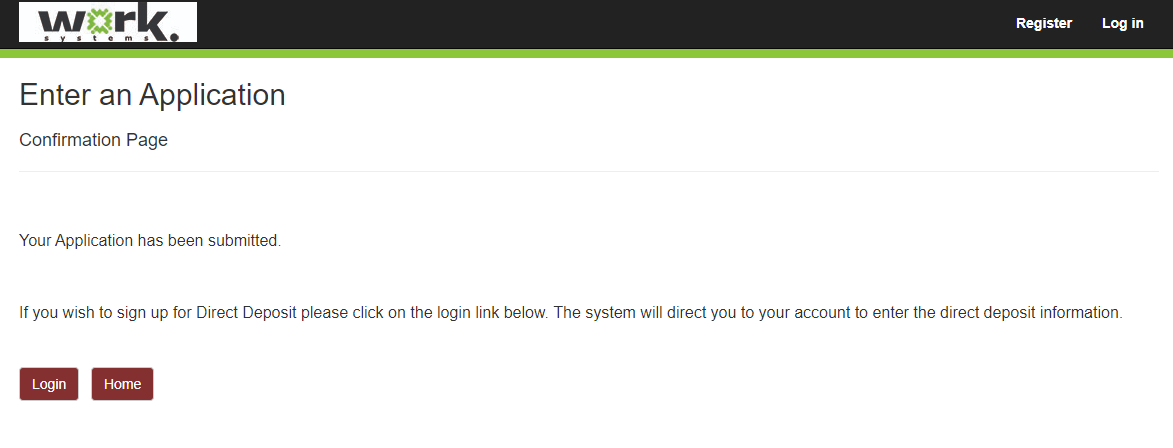 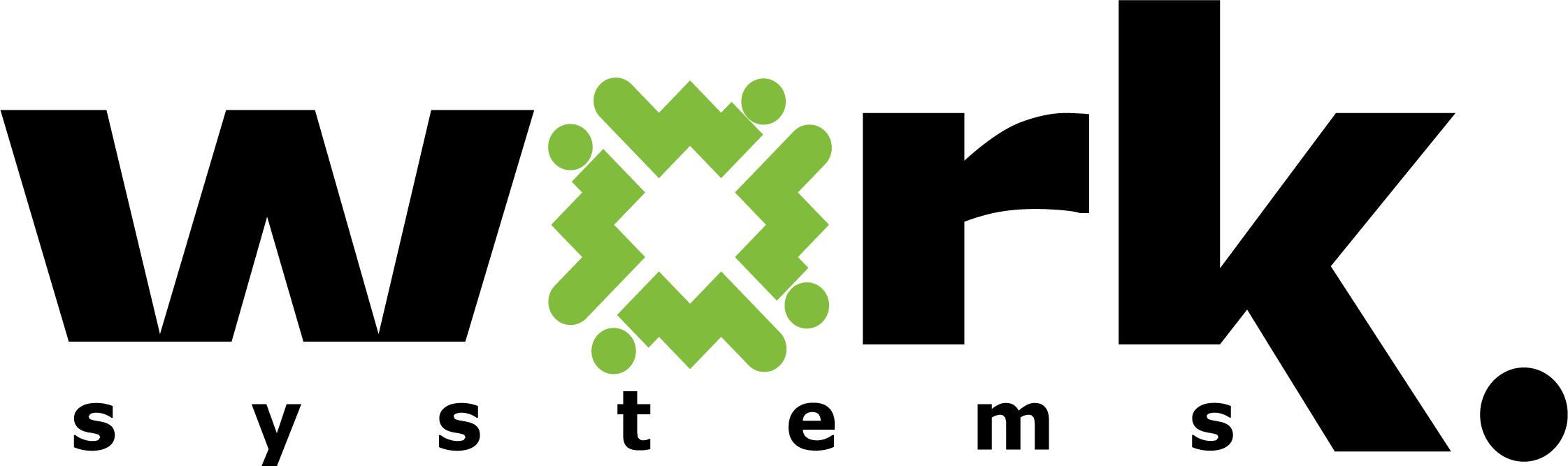 Pay Options for Participants
or
Direct Deposit
VISA Pay Card
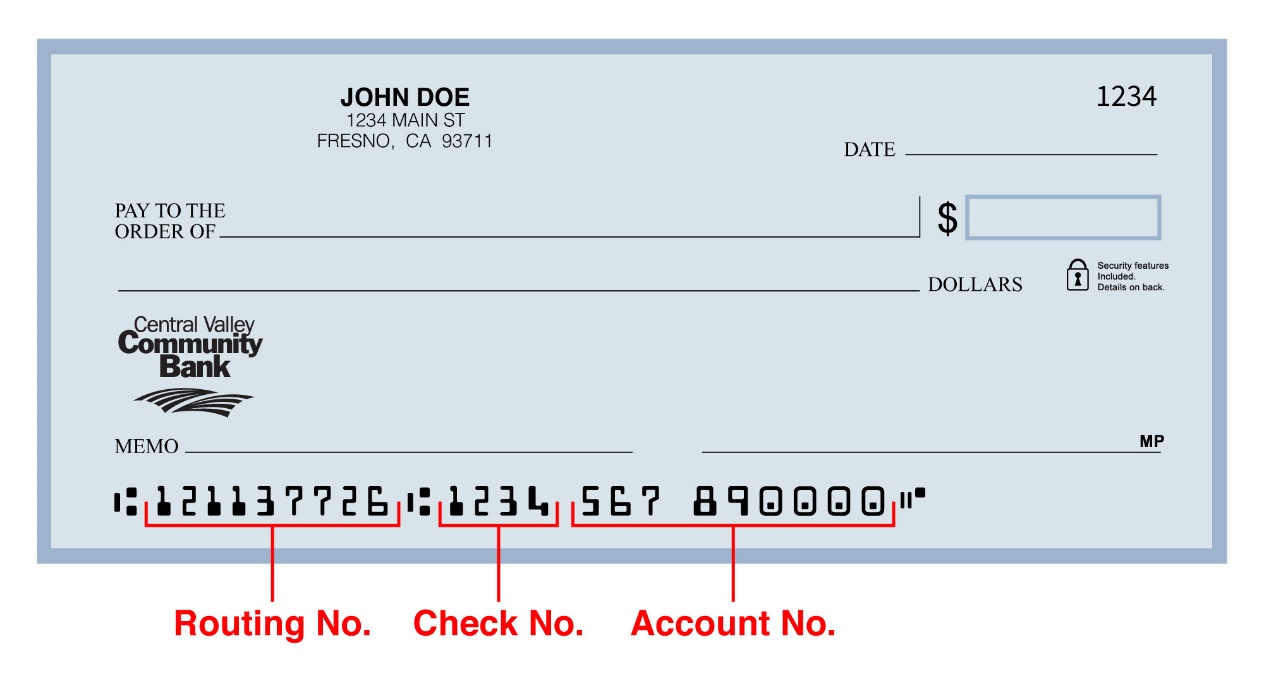 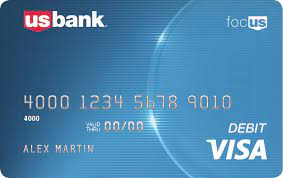 4
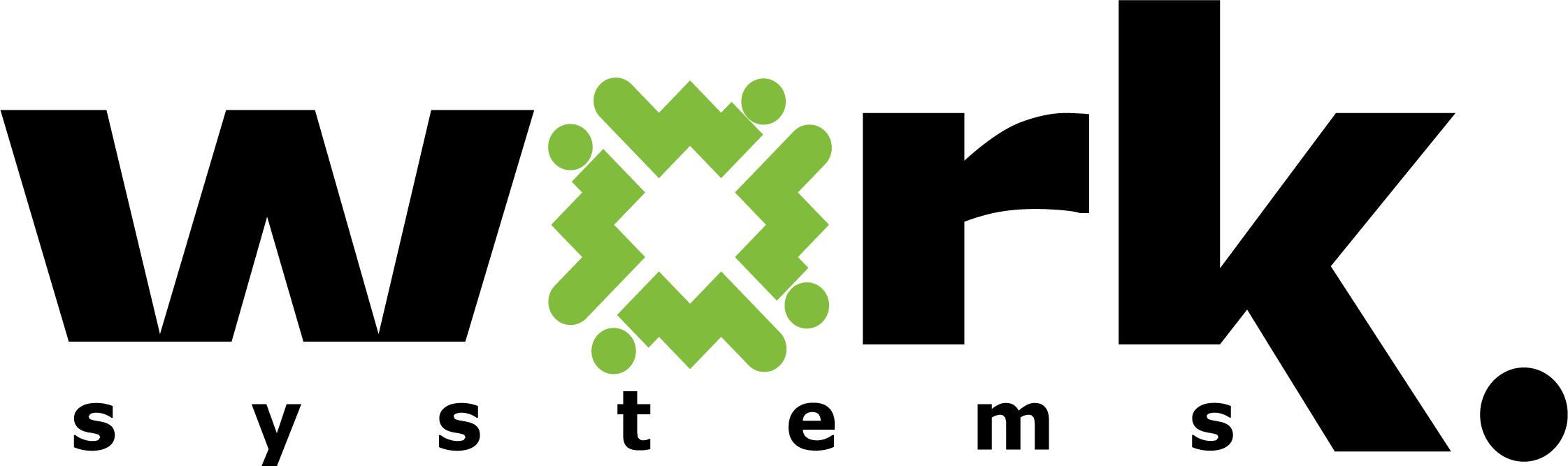 [Speaker Notes: Discuss differences between direct deposit and VISA pay card.]
Pay Options: Pay Cards
Pay cards are the default payment option.   They are issued to all participants who do not successfully sign up for direct deposit.
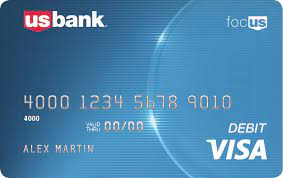 4
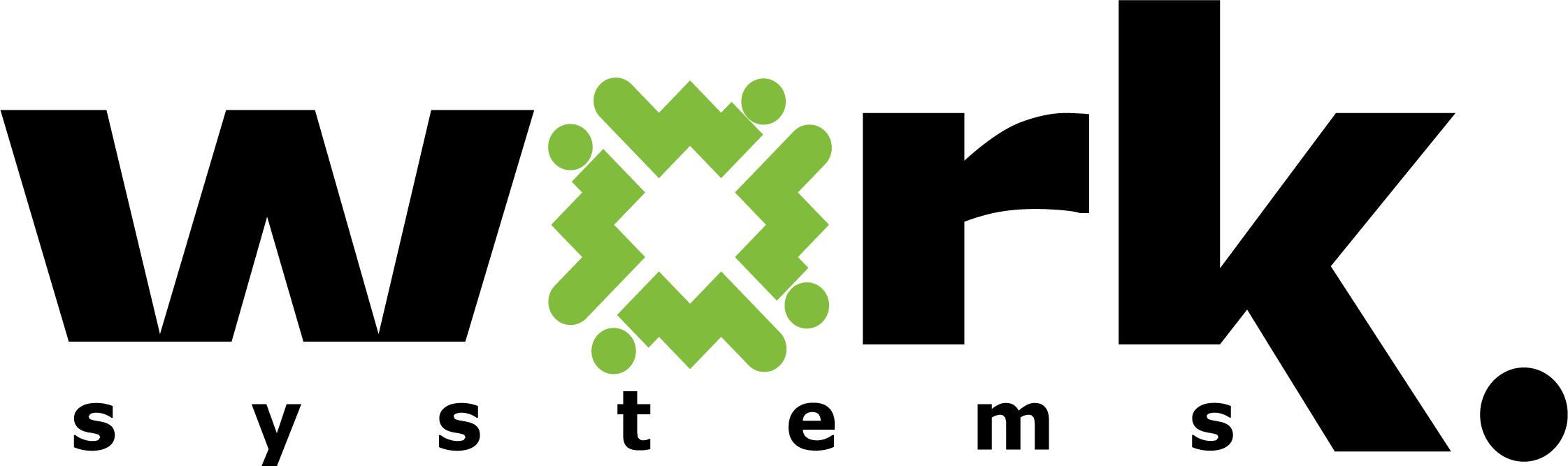 Pay Options: Pay Cards - Activation
Participants Follow These Steps to Activate Pay Card
Open the envelope
Call the number on the card
Or, go to www.usbankfocus.com
Enter the 16-digit card number
Enter your 8-digit date of birth – month, day, year
Enter the last 4 digits of your SSN
Select a PIN (Easy for you, hard for someone else to guess!)
Ready to use!
4
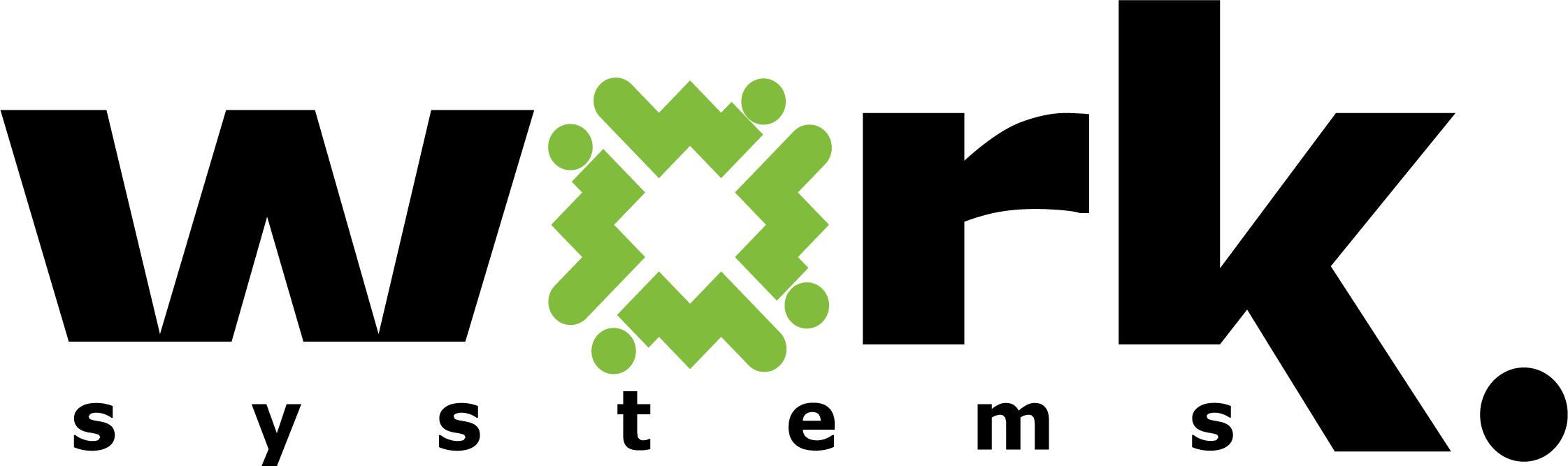 [Speaker Notes: Show staff how to download handout participants receive in envelope with pay card.]
Pay Options: Pay Cards - Transactions
Store Purchases
With or without cash back
Teller Withdrawal
Transfer to Bank Account
Savings Option
ATM Withdrawal
4
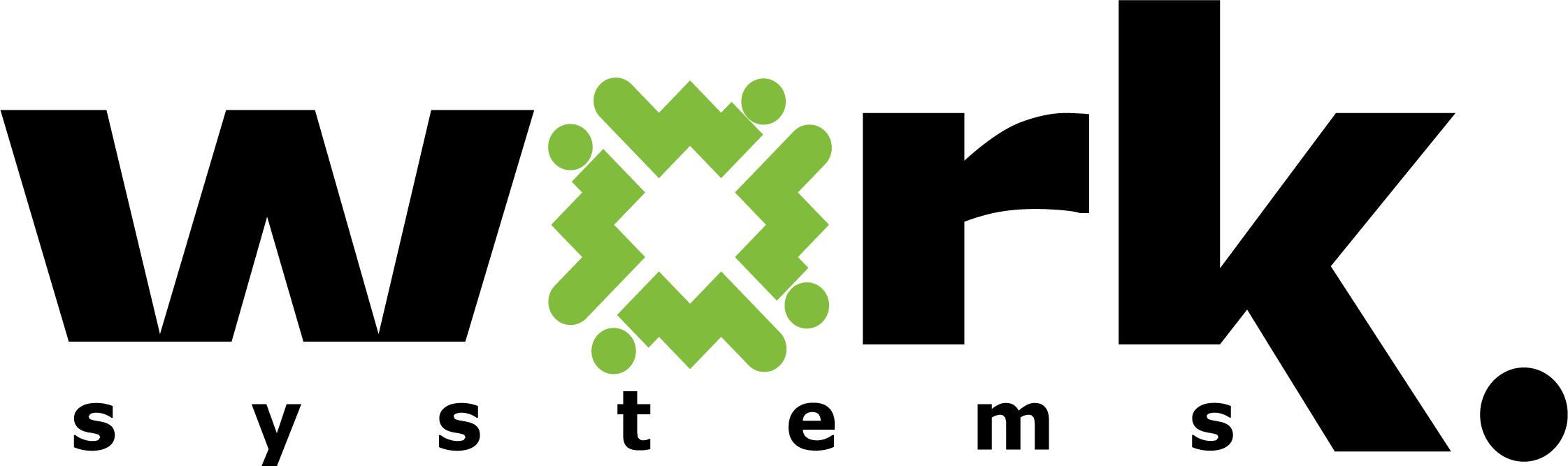 Pay Options: Pay Cards – Card App
Use the App!
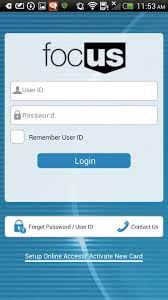 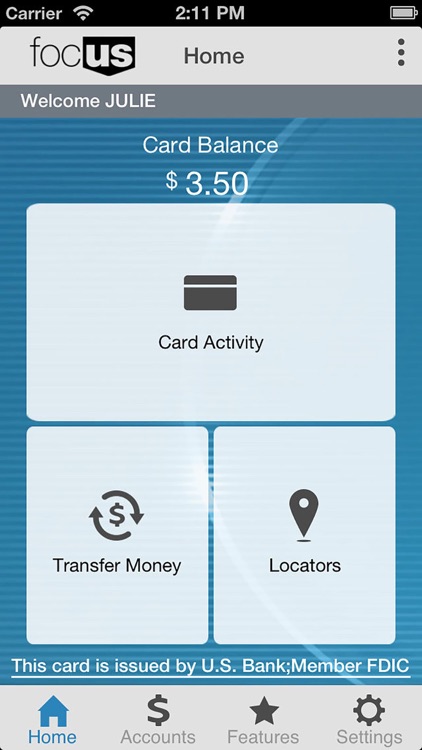 Participants can: 
check balances
 track card activity
4
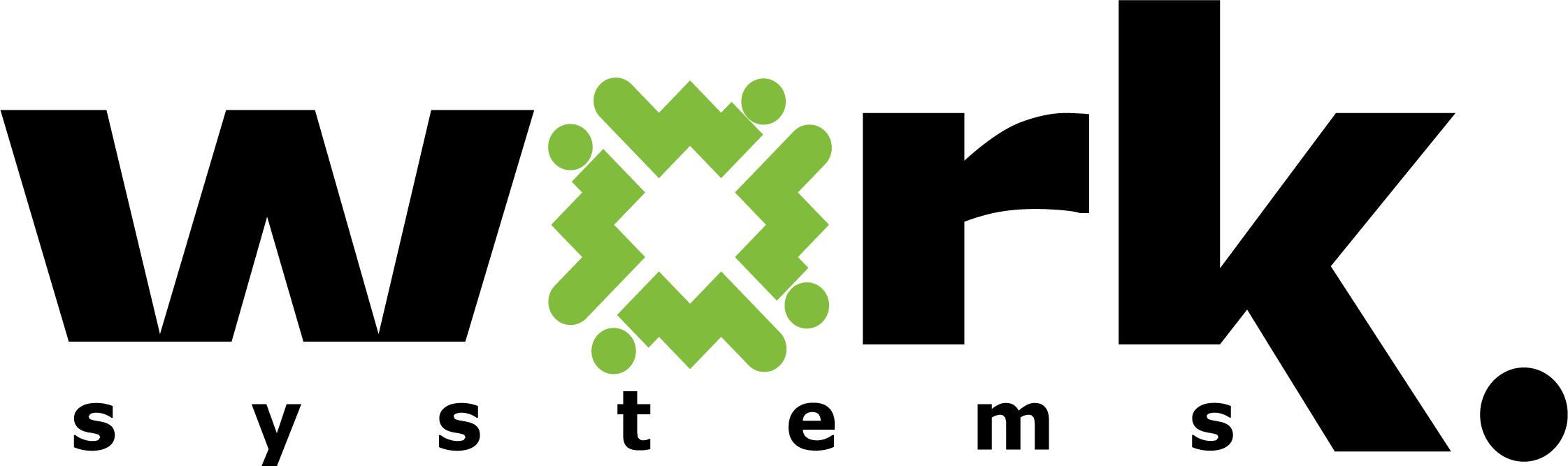 Pay Options: Pay Cards – ATM
Use US Bank or Allpoint ATM to take out $$ without fees!
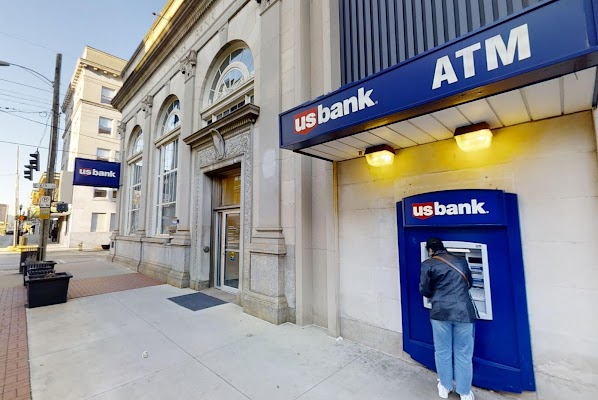 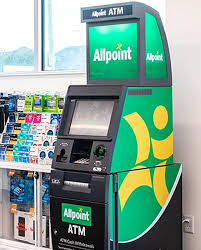 4
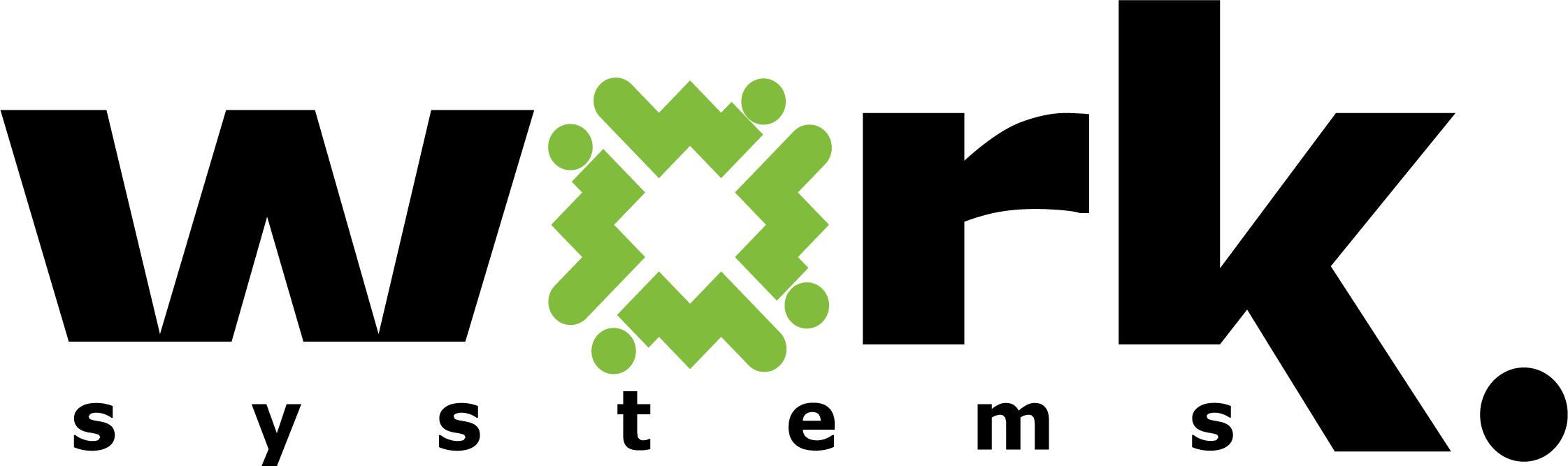 [Speaker Notes: Participants can download and use the Allpoint ATM App.]
Pay Options: Direct Deposit – Set Up
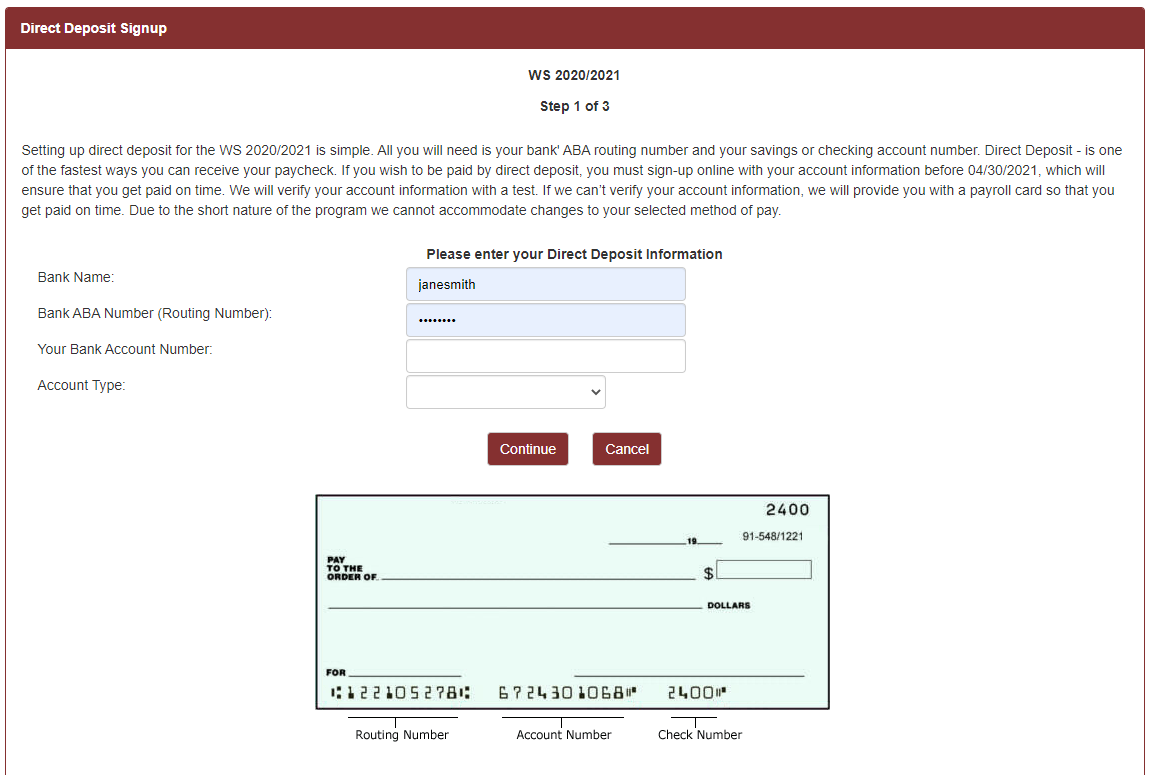 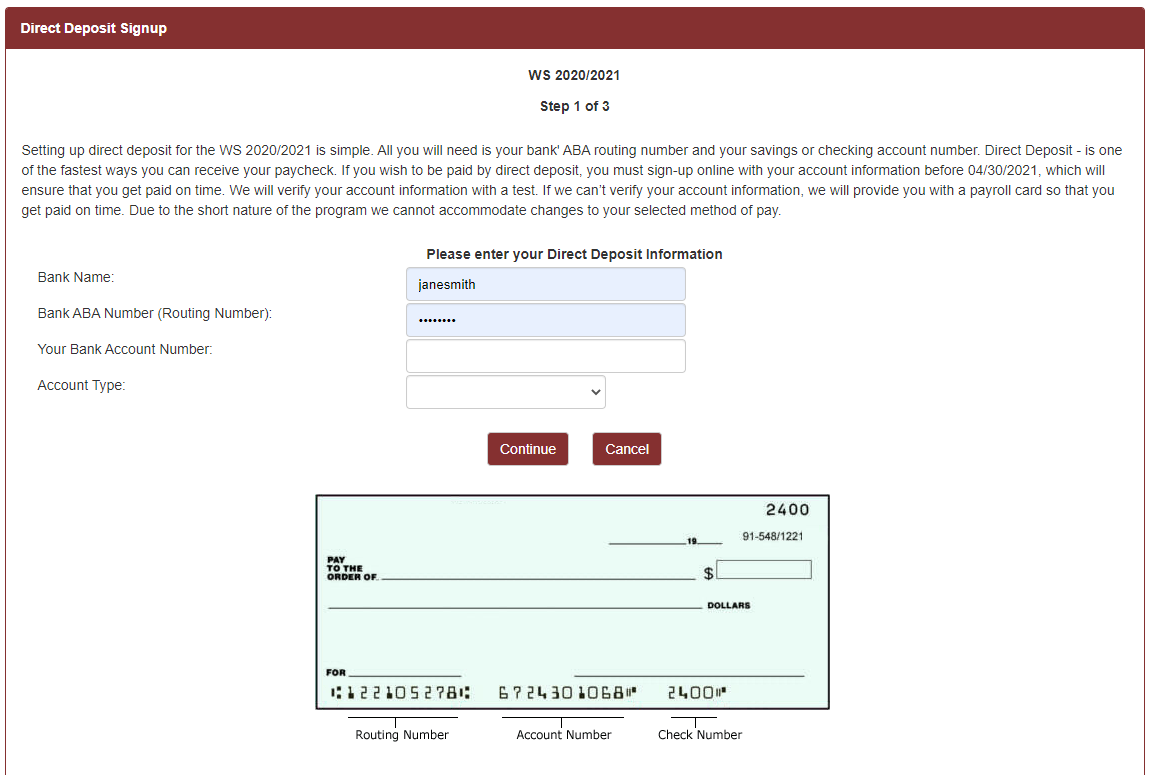 Select Direct Deposit from menu.
Enter bank info.
Click continue.
Re-enter bank info on next screen.
Enter last 4 of SSN to confirm.
4
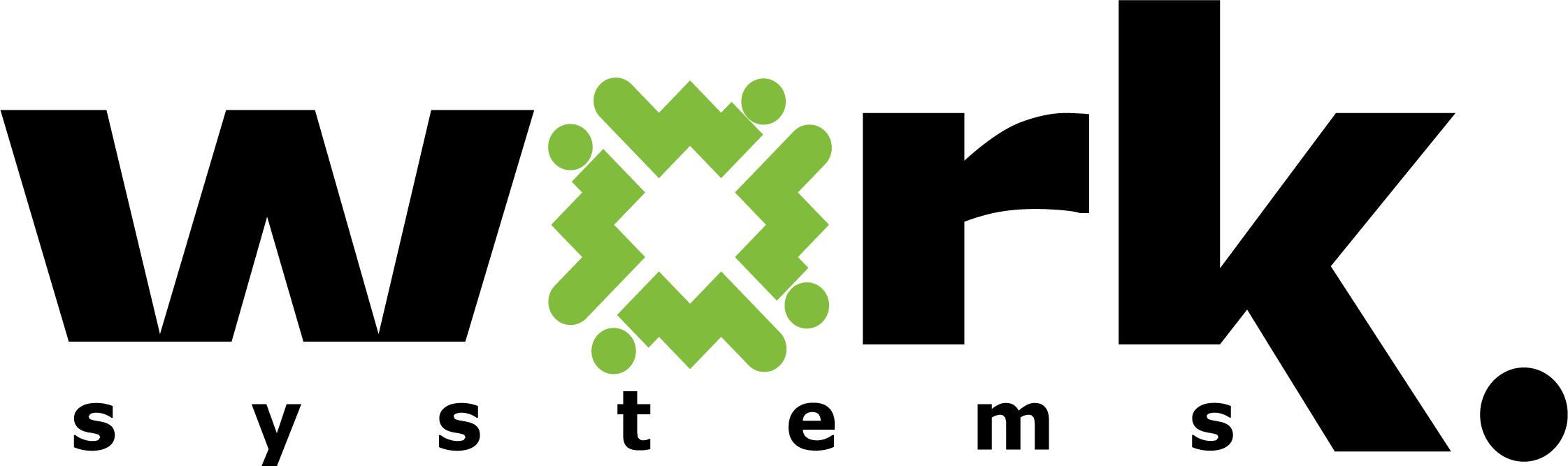 [Speaker Notes: BECCA:  Please do a live demo for this slide on how to set up direct deposit.]
Pay Options: Direct Deposit
CSS will test the participant’s bank account.  CSS tests accounts (runs prenotes) weekly on Thursdays.  Pay attention to the timing; review the next slide.
If the timing is too tight, CSS will issue the participant a pay card to use until direct deposit is activated. 
If the test fails, CSS will issue the participant a pay card to use until direct deposit is corrected.
4
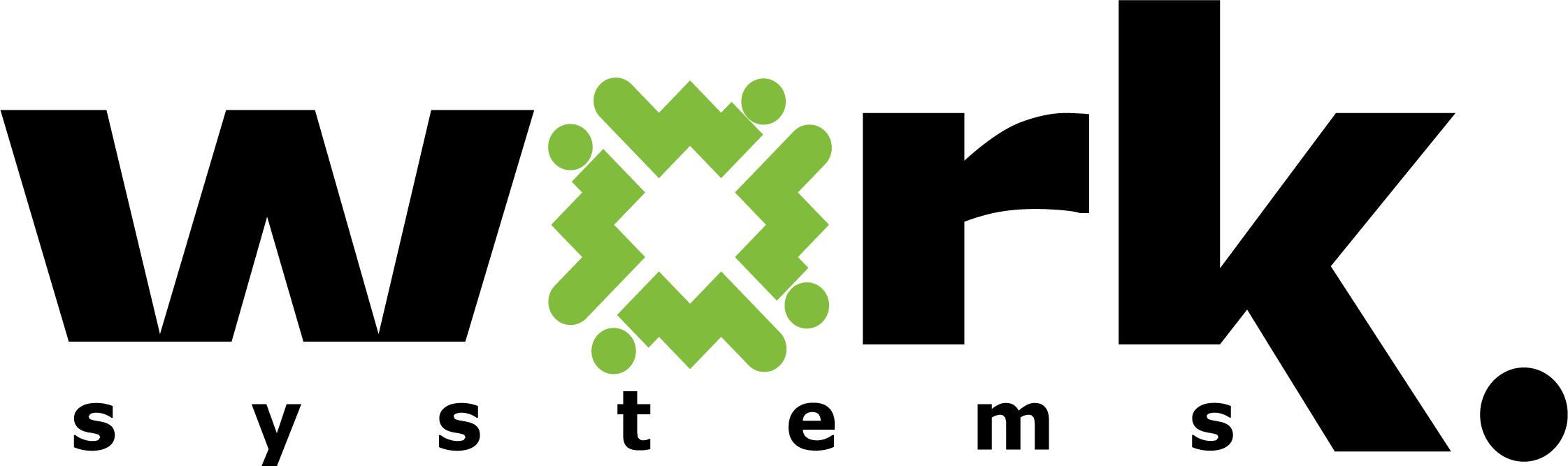 Pay Options: Direct Deposit Timing
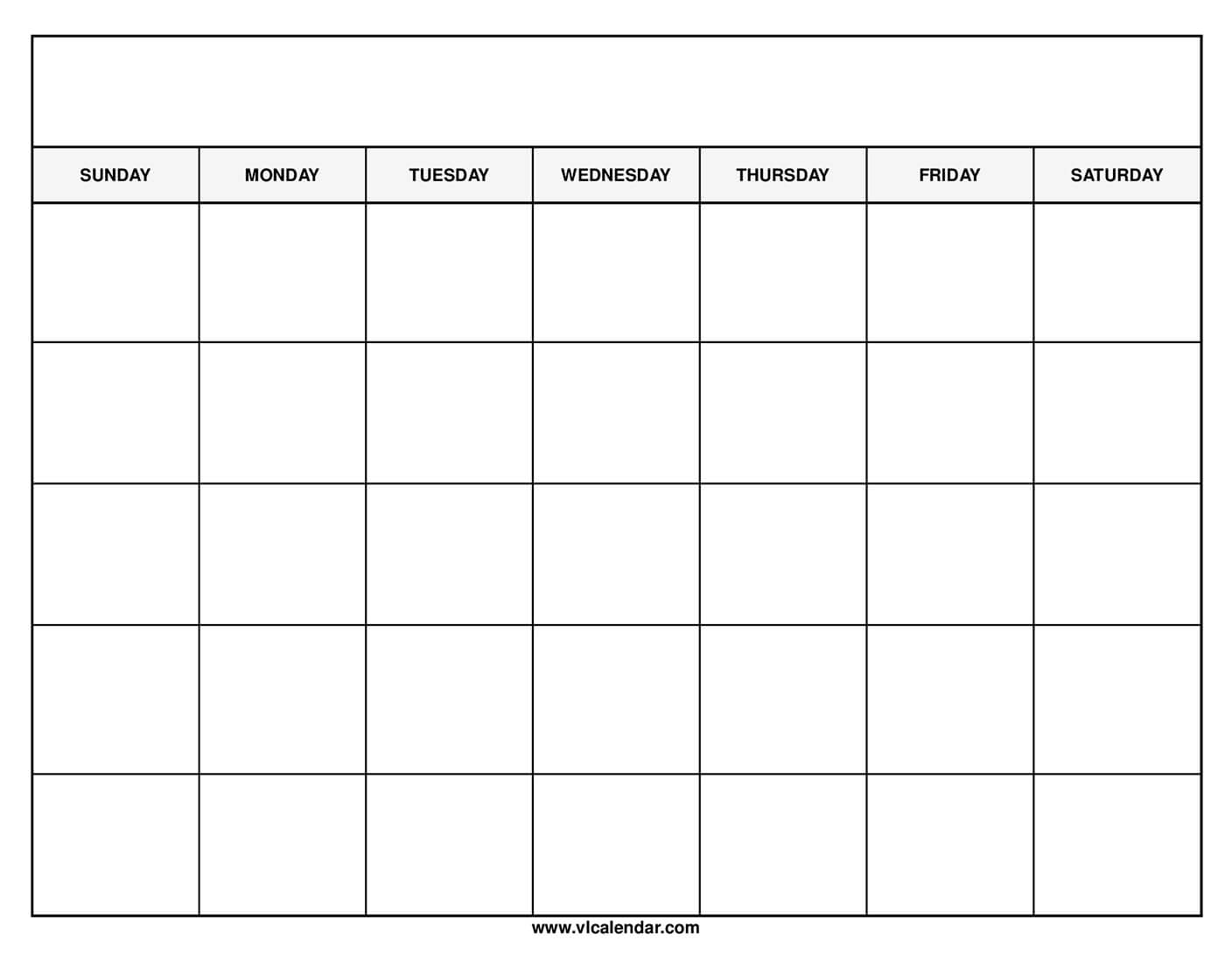 Last day to enter new accounts / new direct deposit requests for PAY DAY B
PAY DAY A
THURSDAY AFTER PAY DAY
1. CSS prenotes direct deposit signups for PAY DAY B
2. CCC creates pay cards for PAY DAY B
Last day to approve payment entries for PAY DAY B
Last day to enter payment requests 
for PAY DAY B
THURSDAY BEFORE PAY DAY
1. CSS creates pay cards for PAY DAY C
2. CSS processes payments for PAY DAY B
3. CSS prenotes direct deposit signups FOR PAY DAY C
PAY DAY B
4
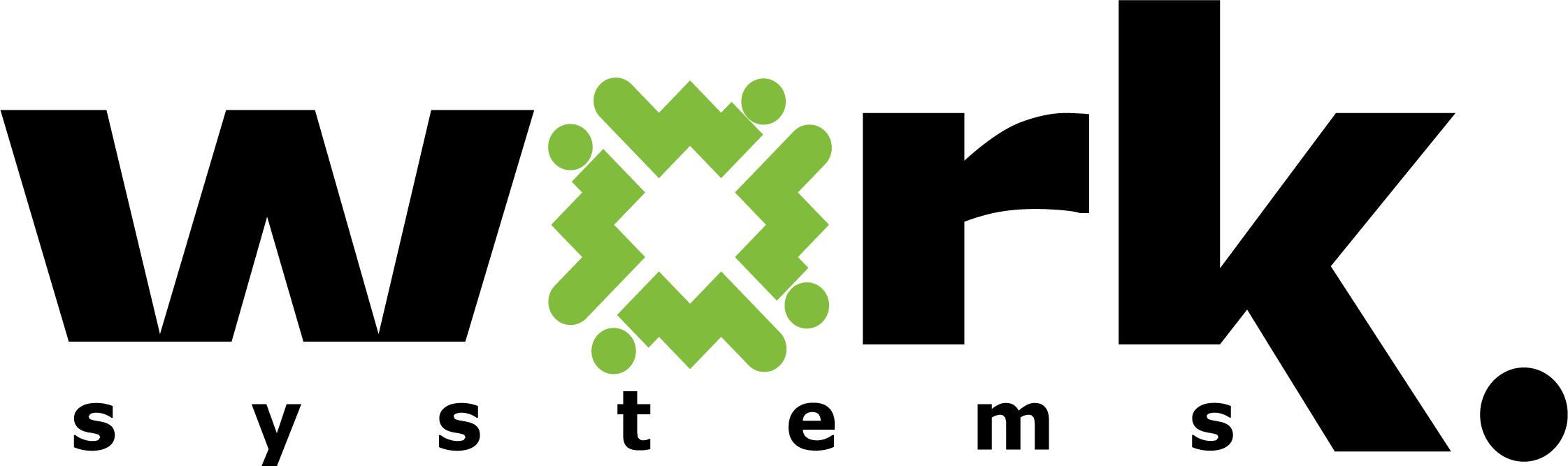 How Staff Enter Stipend Payments
Enter stipends EVERY OTHER MONDAY!
FIRST TIME ONLY:  Update participant record with ITrac ID, coach name and fund code..
Select Dashboard from the Payment Entry menu.
Select your program name from drop down menu and click view.
Click “View Payment Entries” under Step 1.  
Choose the entry method you like best.  
To enter by milestone:  Click on button for “Add Payment Entry by Milestone.” 
Select milestone from dropdown menu.
A list of all participants doing that milestone will appear. 
Enter number next to each participant you wish to pay.
Click save.
Switch weeks to enter hours for both weeks in the cycle by clicking the “switch weeks” button.
Ensure your supervisor approves your entered milestones by COB every other Tuesday.
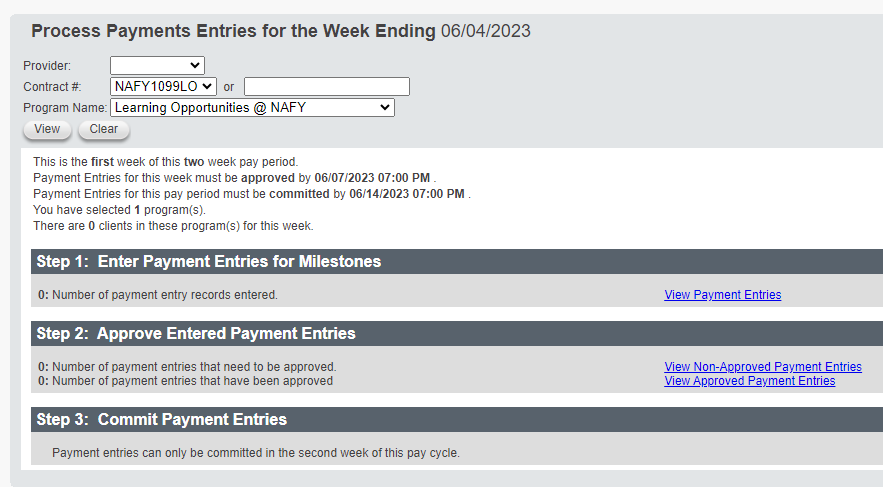 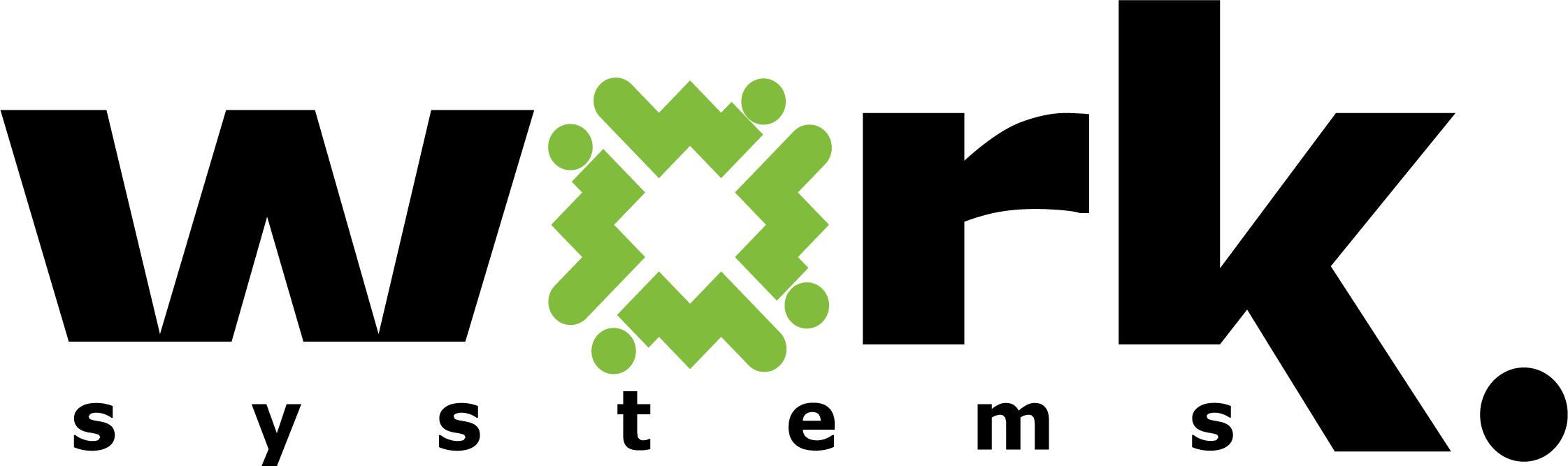 [Speaker Notes: BECCA OR JEN:  Offer live demo of how coaches enter stipend hours.]
How Staff Update Participants
Update participant info the FIRST TIME you enter a stipend payment!
Select Participant Search from the Participants menu.
Click on the participant’s name to open their record.  
You will see general participant info on the General tab.
Click the “Update” button on the right side of the screen.
Locate the “ITrac” field and enter the participant’s ITrac ID number. 
Locate the “Coach” field and select your name. 
Locate the “Fund Code” field and enter the fund code for the fund paying this stipend
Click the “Save” button on the right side of the screen.
TIP:  You can use the “Next” button on the top right side of the screen to navigate to the next participant’s record.   This is useful if you are updating more than one person’s info.
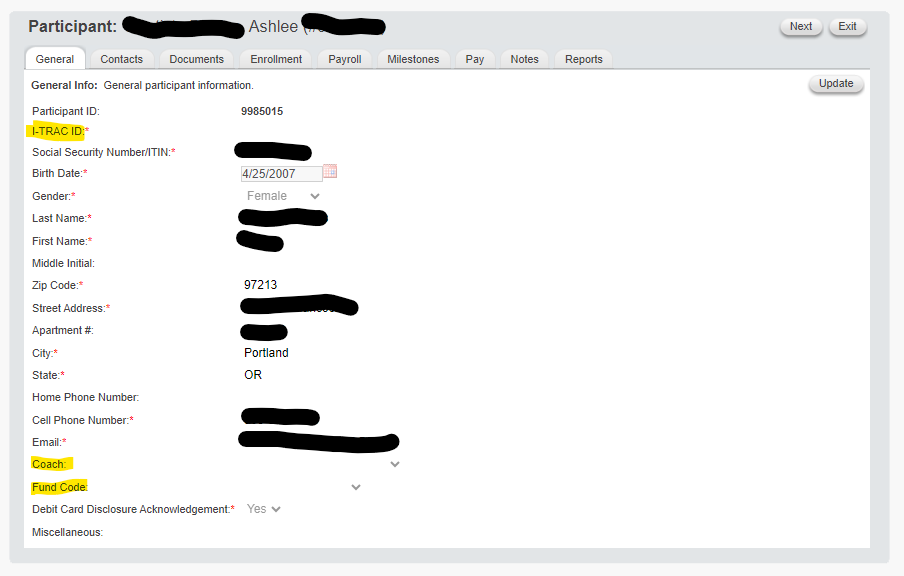 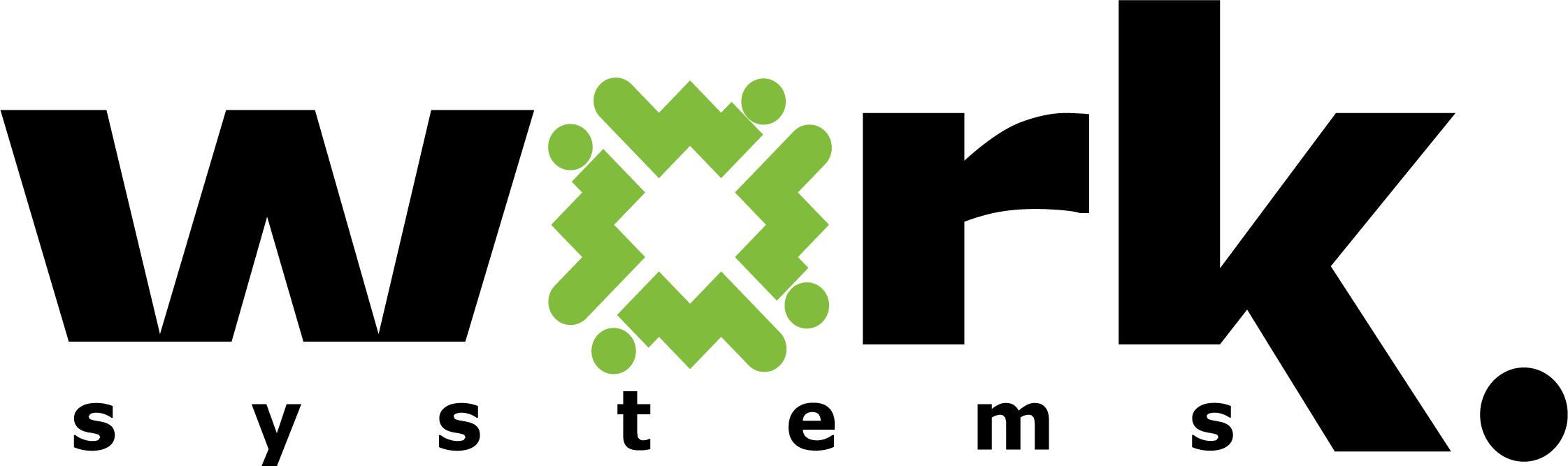 [Speaker Notes: BECCA OR JEN:  Offer live demo.]
How Staff Exit Participants
Exit participants when they finish their program!
Select Participant Search from the Participants menu.
Click on the participant’s name to open their record.  
You will see general participant info on the General tab.
Click on the Enrollment tab.
Click on the blue Edit link next to the program that is finished.
Click the “Update” button on the right side of the screen.
Locate the “Ending Date” field and enter the last date of the program. 
Locate the “Ending Reason” field and select the reason: Never Started, Quit, Successful Completion. 
Click the “Save” button on the right side of the screen.
TIP:  You can use the “Next” button on the top right side of the screen to navigate to the next participant’s record.   This is useful if you are exiting more than one person.
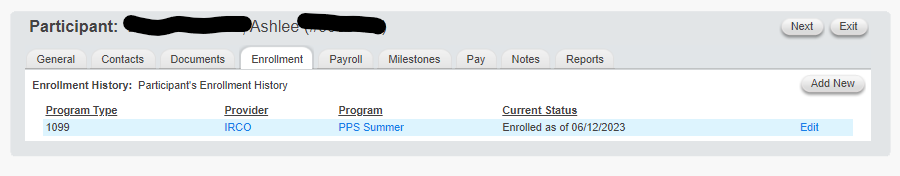 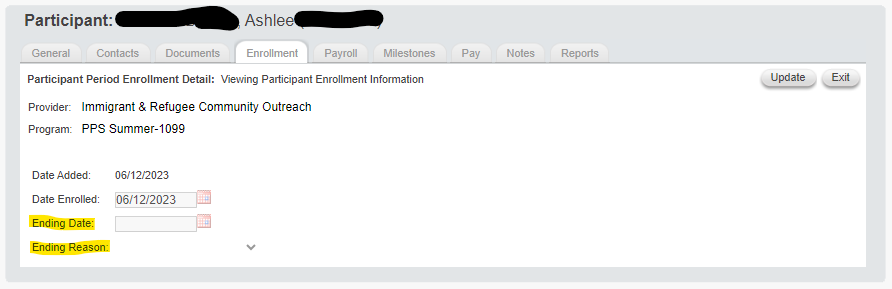 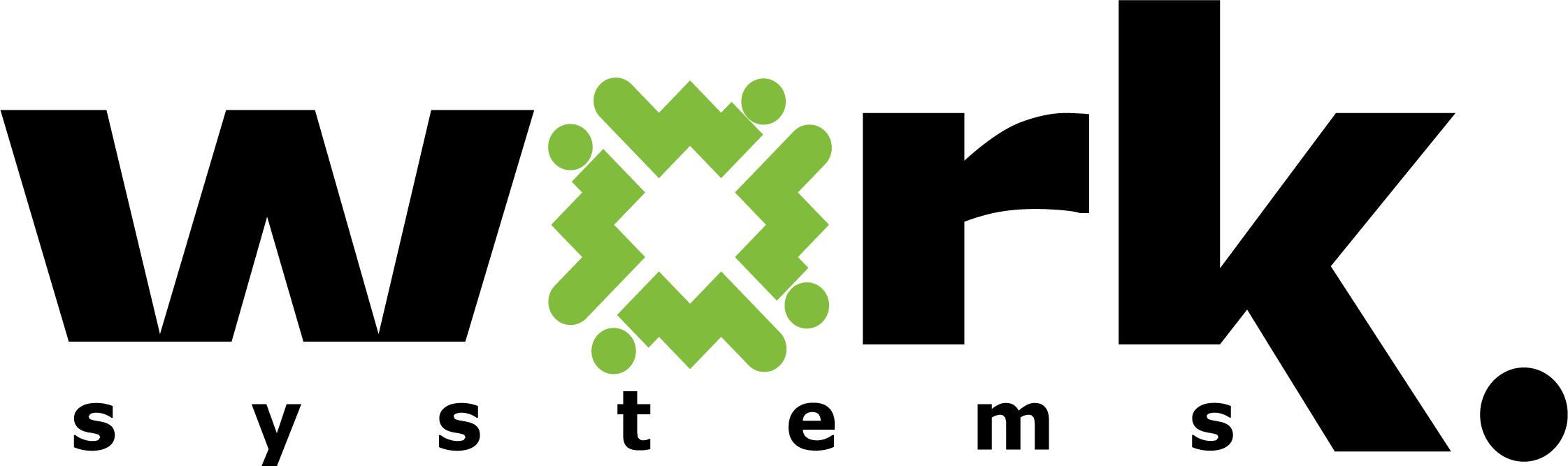 [Speaker Notes: BECCA OR JEN:  Offer live demo.]
Pay Cards – Creation
A pay card is created for a participant when the participant has a CSS account. 
The pay card company then mails the card to that participant’s coaching agency 1-2 days after its creation.   Cards are shipped via UPS 2-day air.  Coaches must deliver pay cards to their participants before the next pay day.
Coaches can check the “Debit Card Inventory Report” in CSS to see if a pay card has been created.   The report is in the “Debit Card” section on the REPORTS tab.
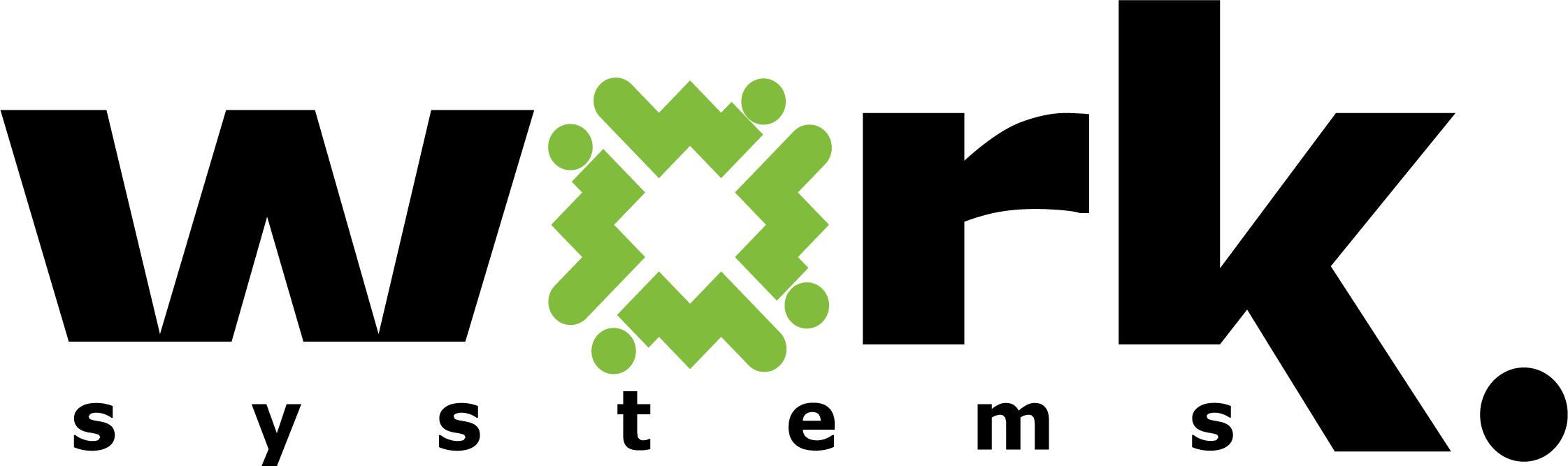 Pay Cards – How to Check Card Status
Click on Debit Card Inventory Report. 

Complete yellow-highlighted fields.

Click PDF button.
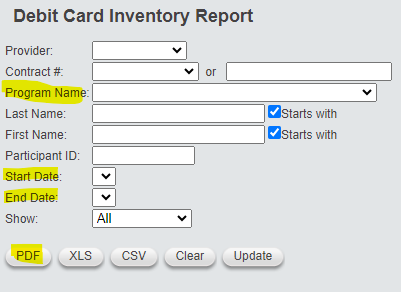 4
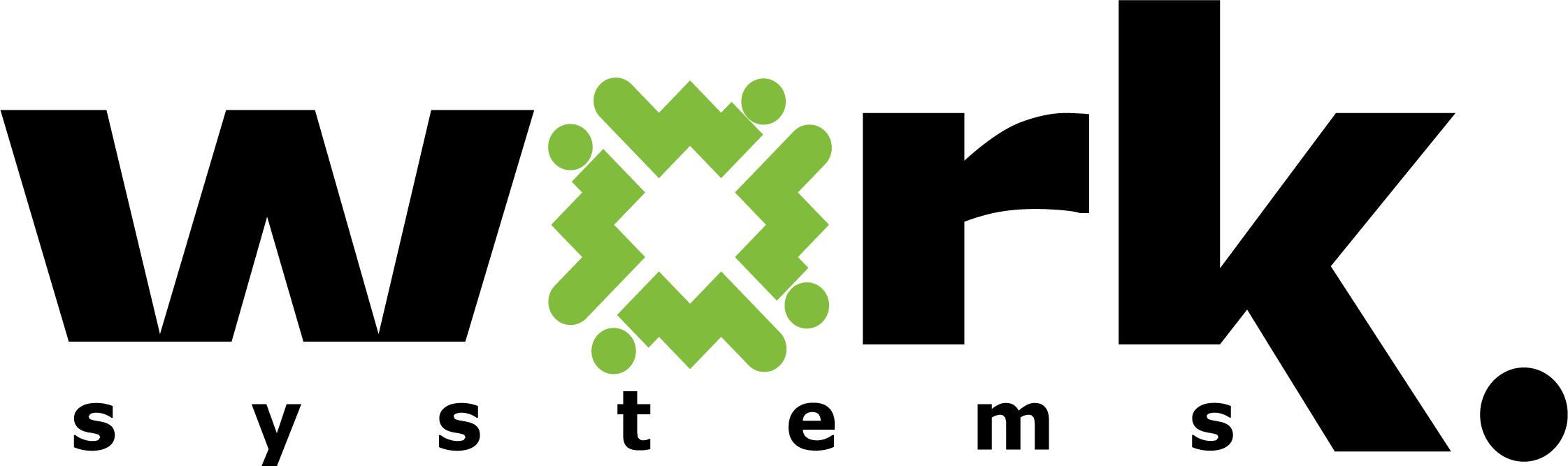 [Speaker Notes: Offer live demo.]
Pay Cards – How to Check Card Status
The resulting report lists youth name, coach, card ID #, date created and program name.   If you have a question about when the cards will arrive, email Jennifer Fox.
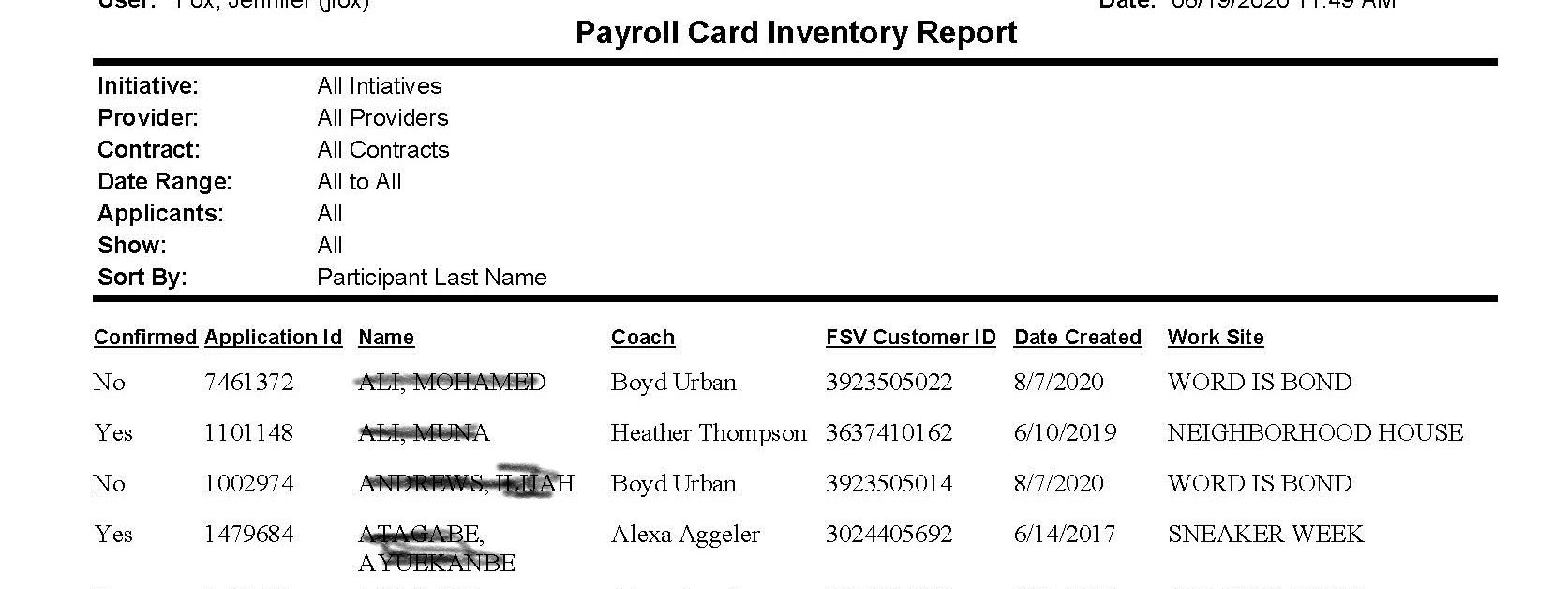 4
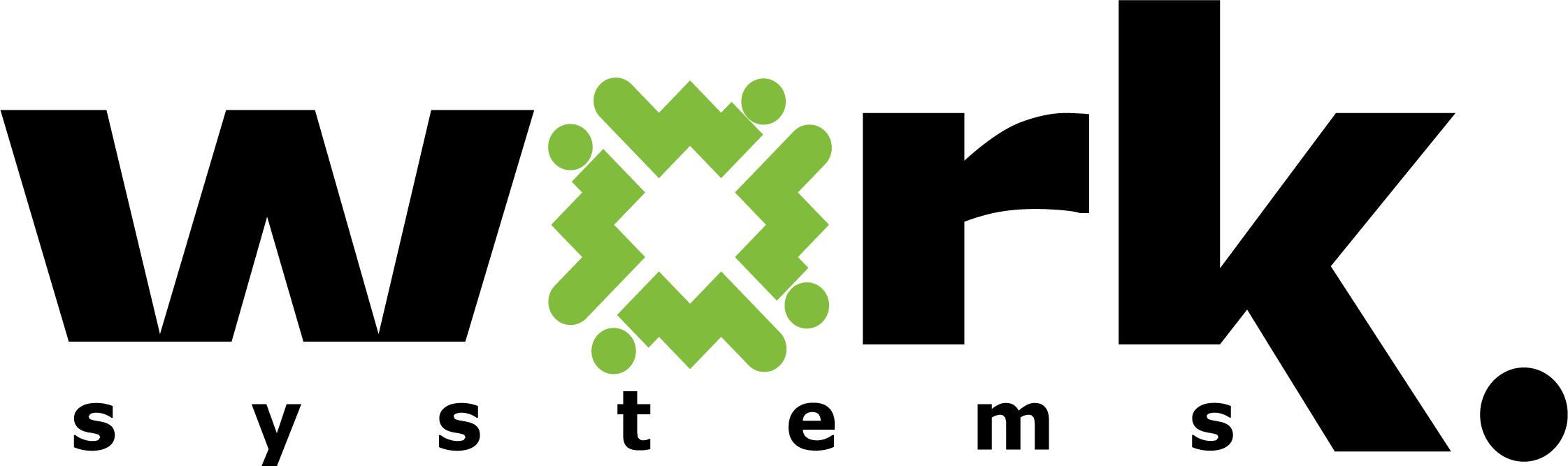 Pay Cards – Required Reports
Coaches are required to complete two reports that help us track and inventory pay cards.  
“Debit Card Inventory Report”  
This report is updated to show you have received the pay cards at your agency.   It must be updated within two days of card delivery.
“Debit Card Sign Off Report”  
This report is updated to show you have delivered the pay cards to your participants.  Participants must sign the report to acknowledge receipt.  They must receive cards before, or on, the next pay day.  The next pay day is the deadline to complete this report.
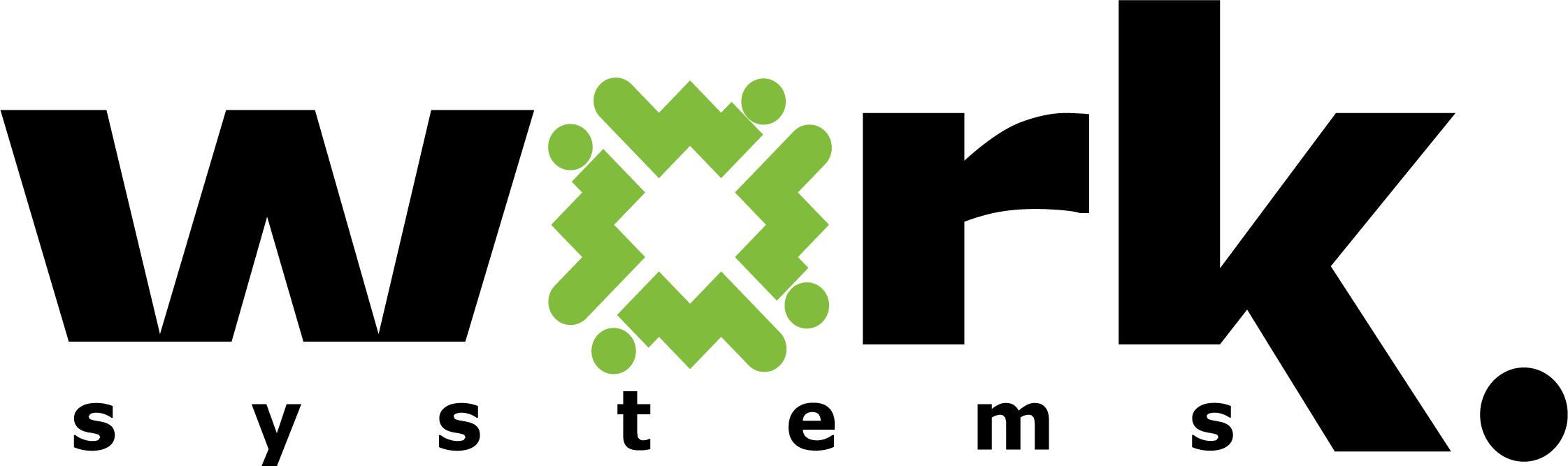 [Speaker Notes: Offer live demo]
Pay Cards – Required Reports
		Confirming Delivery
When cards are received, coaches must document receipt, again using the “Debit Card Inventory Report.”  This report must be updated within two days of delivery.
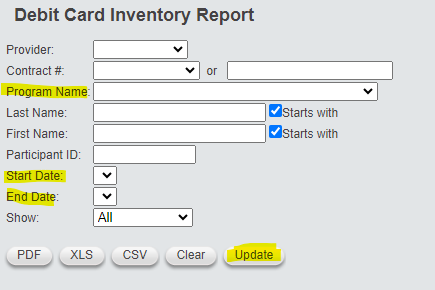 Click on Debit Card Inventory Report. 
Complete yellow-highlighted fields.
Click UPDATE button.
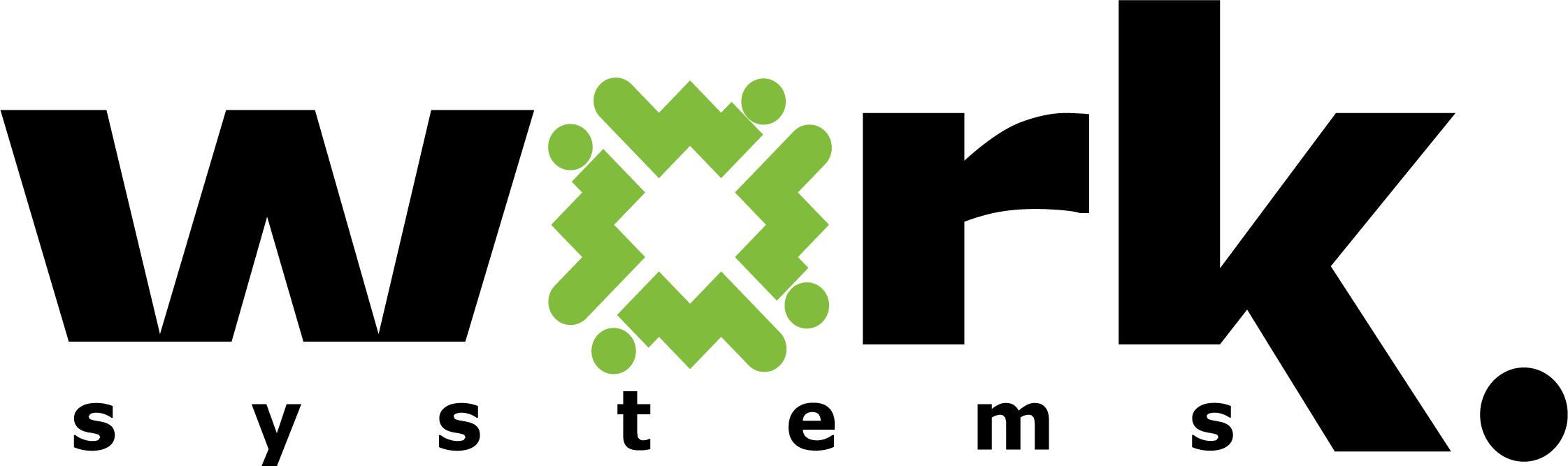 Pay Cards – Required Reports
		Confirming Delivery
Click on box for each card received.   Then, click SAVE.
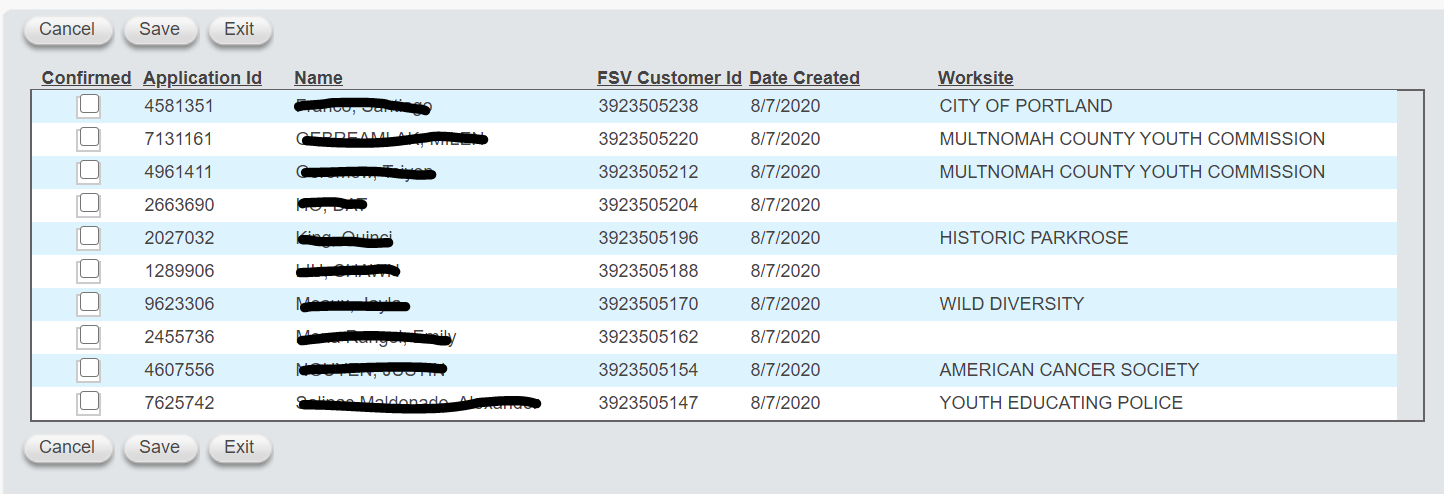 4
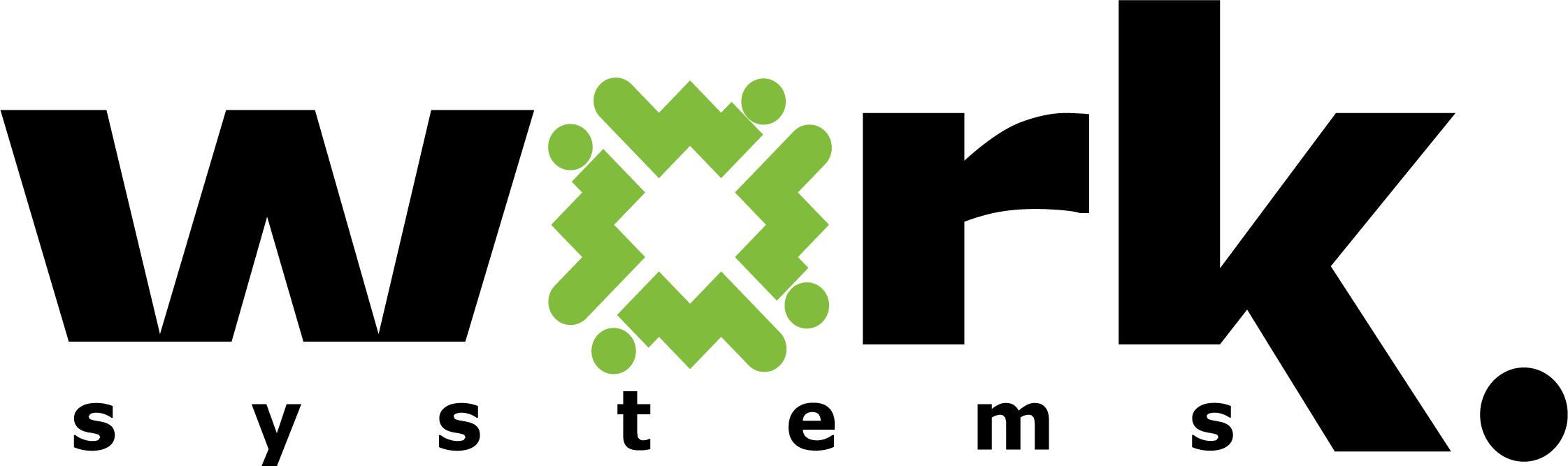 Pay Cards – Required Reports
		How to Give Cards to Participants
Click on Debit Card Sign Off Report. 
Complete blue-highlighted fields.
Click PDF button.
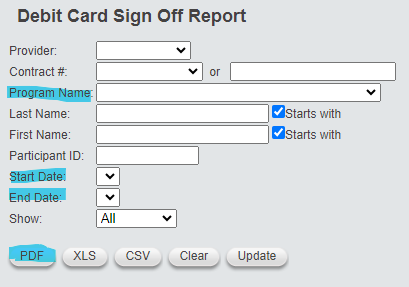 4
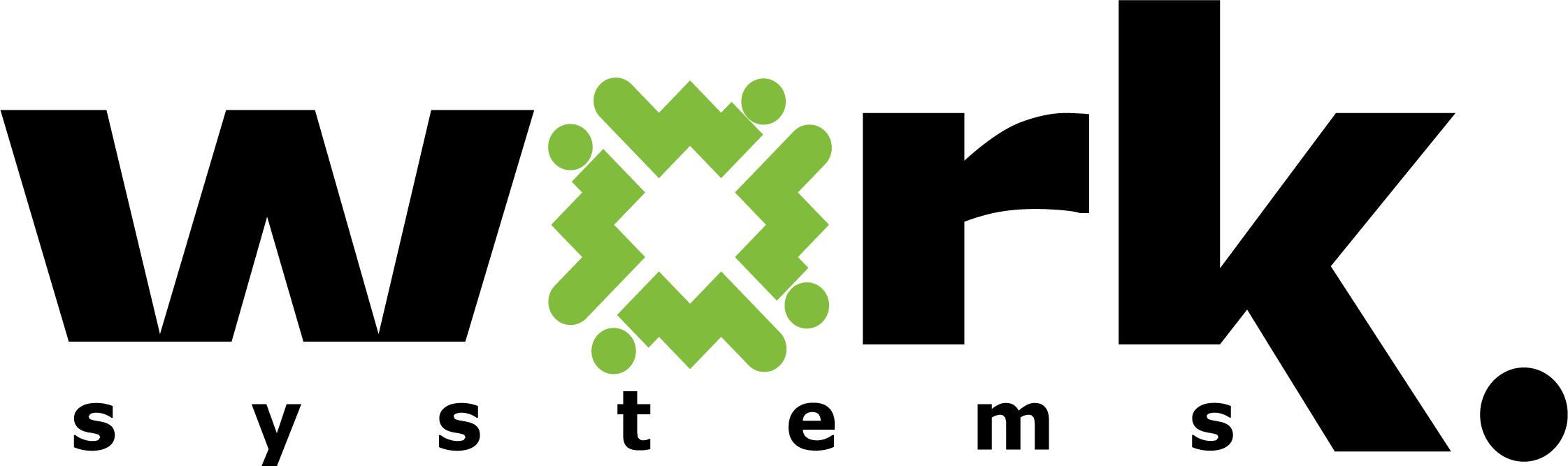 Pay Cards – Required Reports
		How to Give Cards to Participants
Youth can sign and date the resulting report to acknowledge receipt.
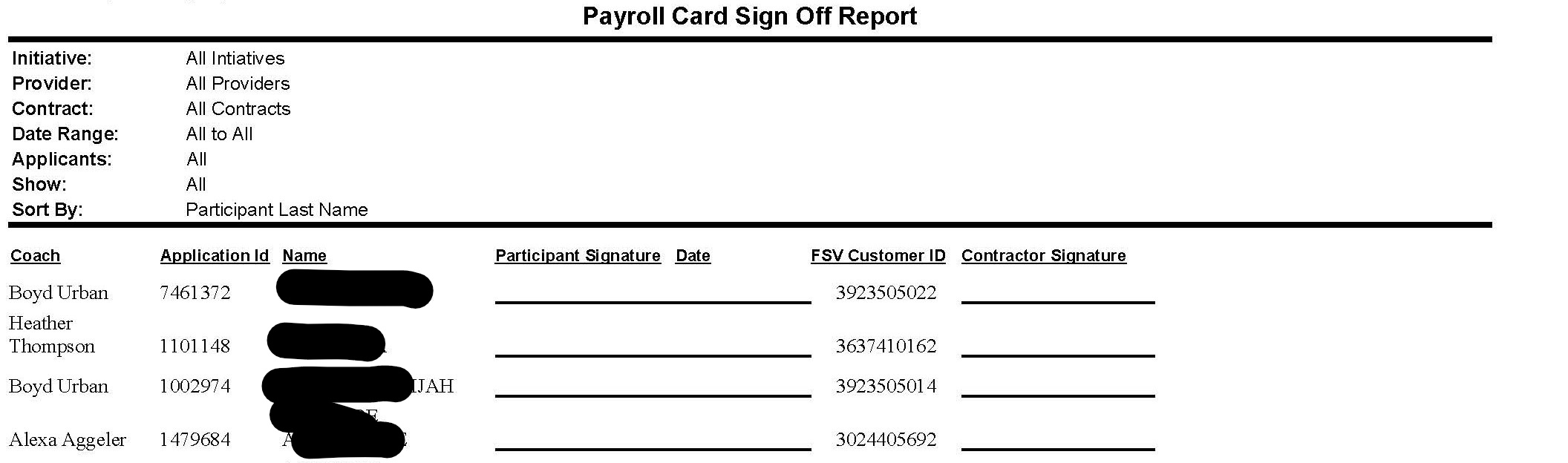 4
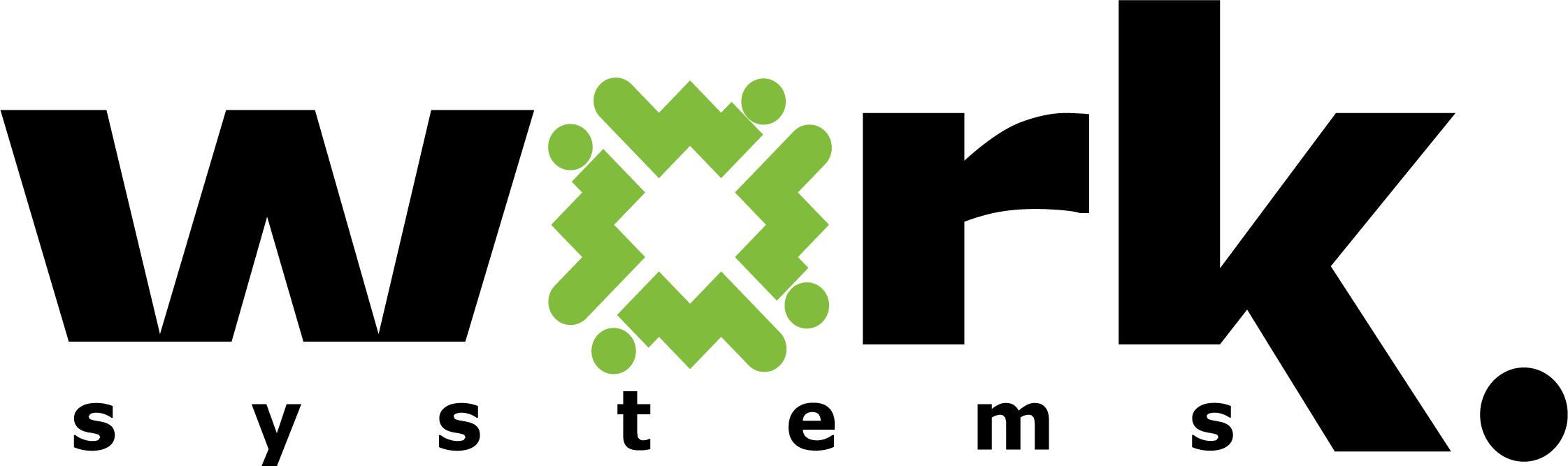 Pay Cards – Required Reports
		Confirming Participants Have Cards
When cards are given to participants, coaches must document it, again using the “Debit Card Sign Off Report.”  Participants must receive cards before, or on, the next pay day.  You must complete this report before the next pay day.
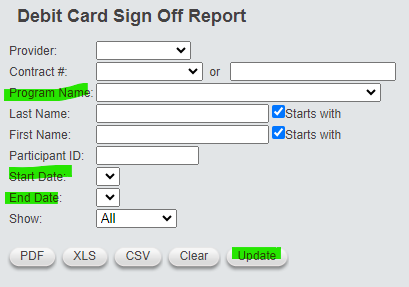 Click on Debit Card Sign Off Report. 
Complete green-highlighted fields.
Click UPDATE button.
4
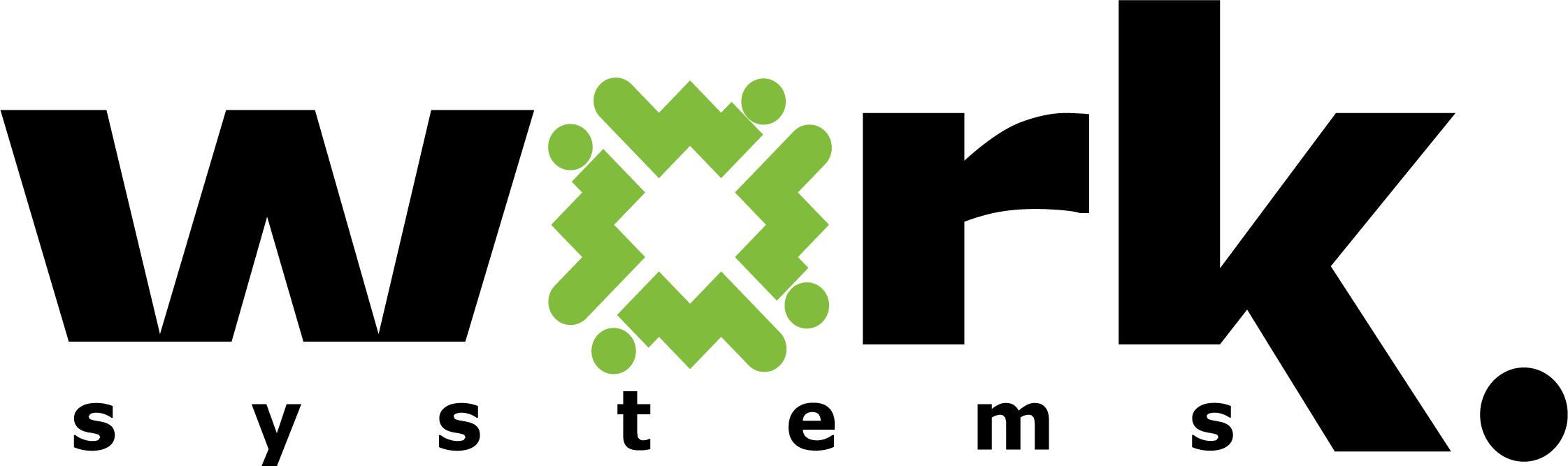 Pay Cards – Required Reports
		Confirming Participants Have Cards
Click on box for each card given to that participant.   Then, click SAVE.
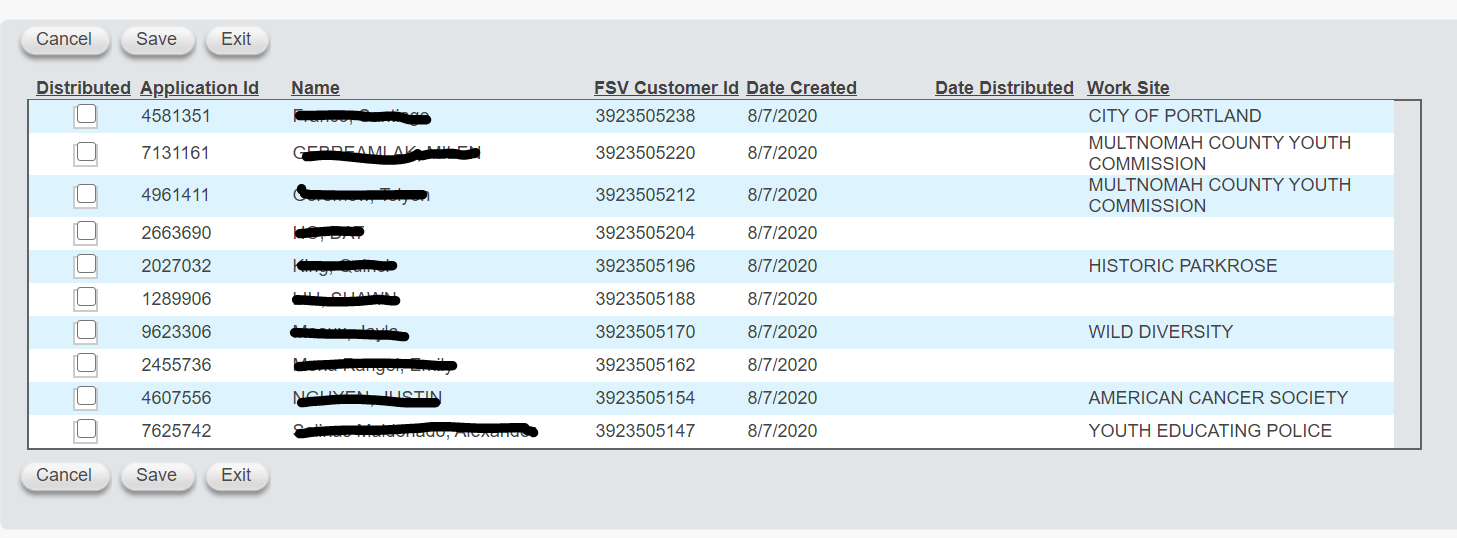 4
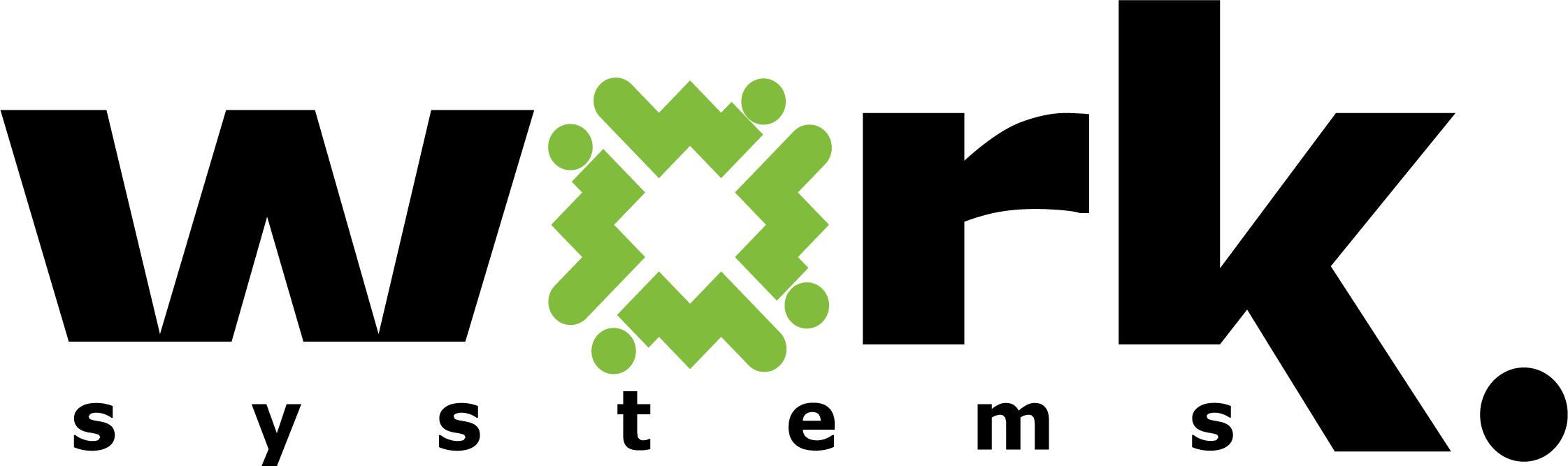 Pay Cards – Helping Participants
The Documents section in CSS has a quick reference guide that will help you understand pay cards.   This same guide is inside the envelope that contains each participant’s card.
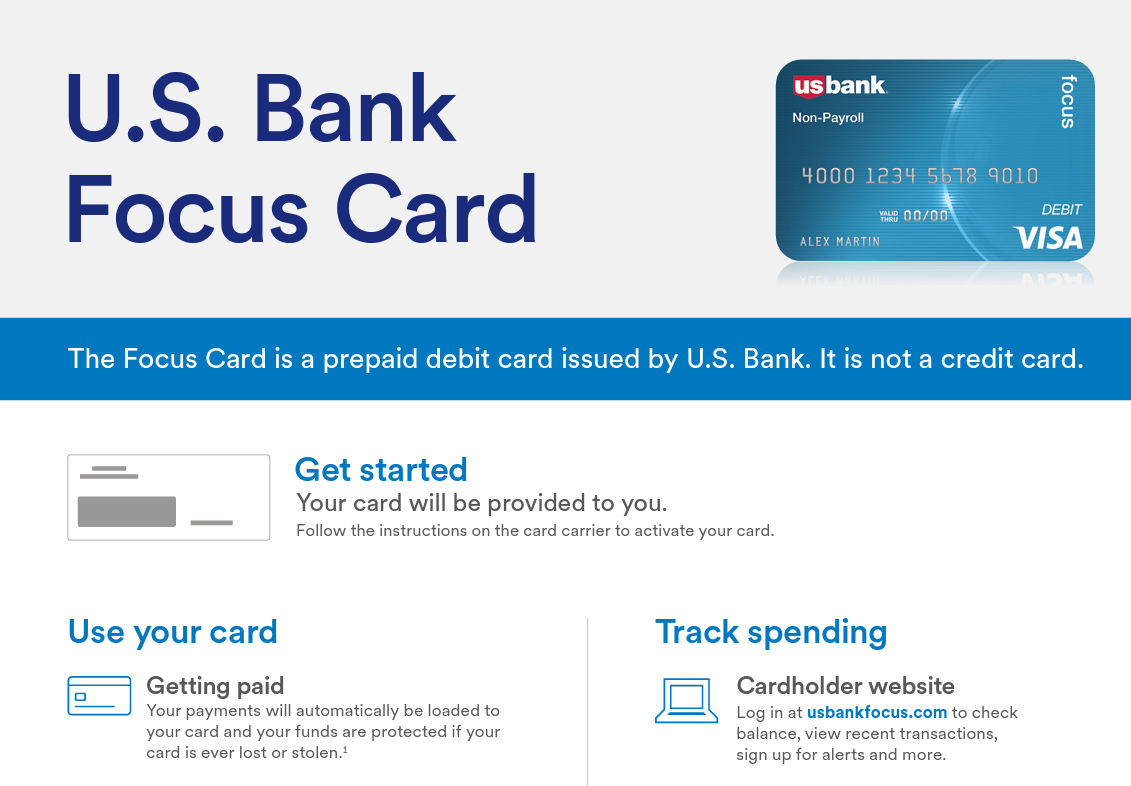 4
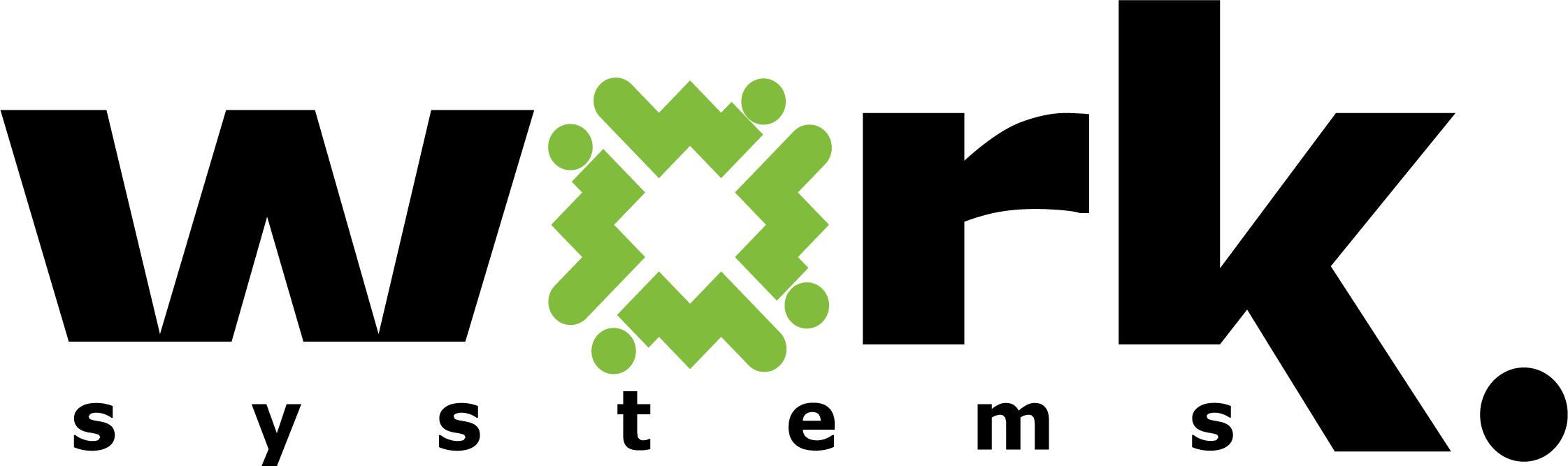 Worksystems Stipend Contacts
If you have questions, contact:
CSS Administrator:  Jennifer Fox, 503-235-8266
Adult Stipends Project Manager:  Jennifer Fox
Youth Learn & Earn Project Manager:  Matthew Heady
Youth Learning Opportunities Project Manager:  Lindsey Davis
4
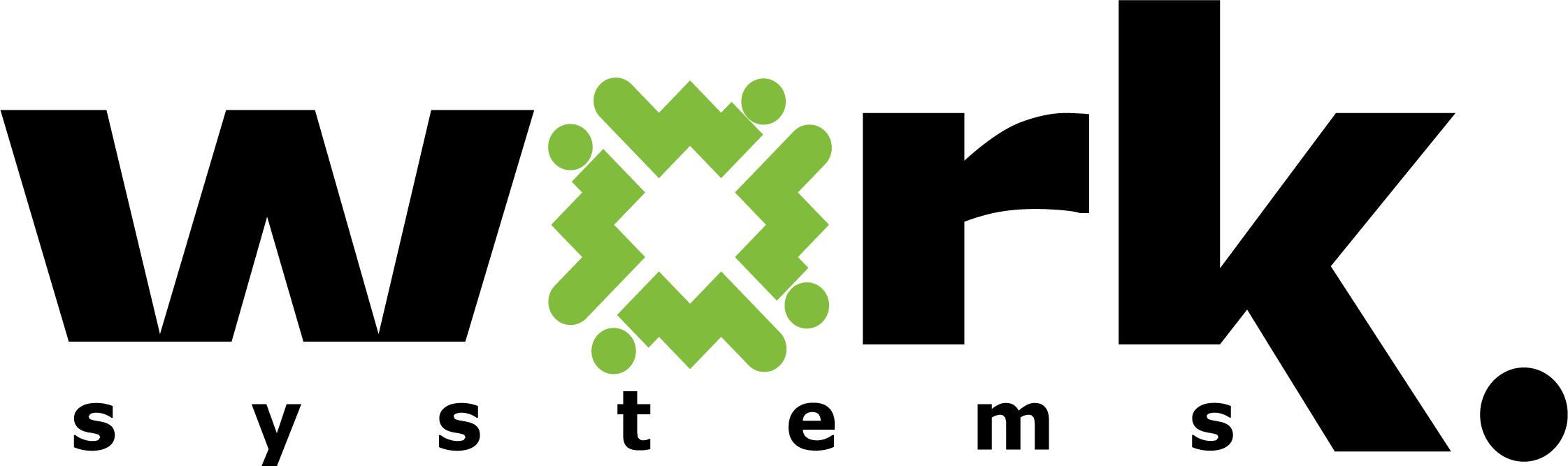 CSS or FCCC or DPI?   Key Differences
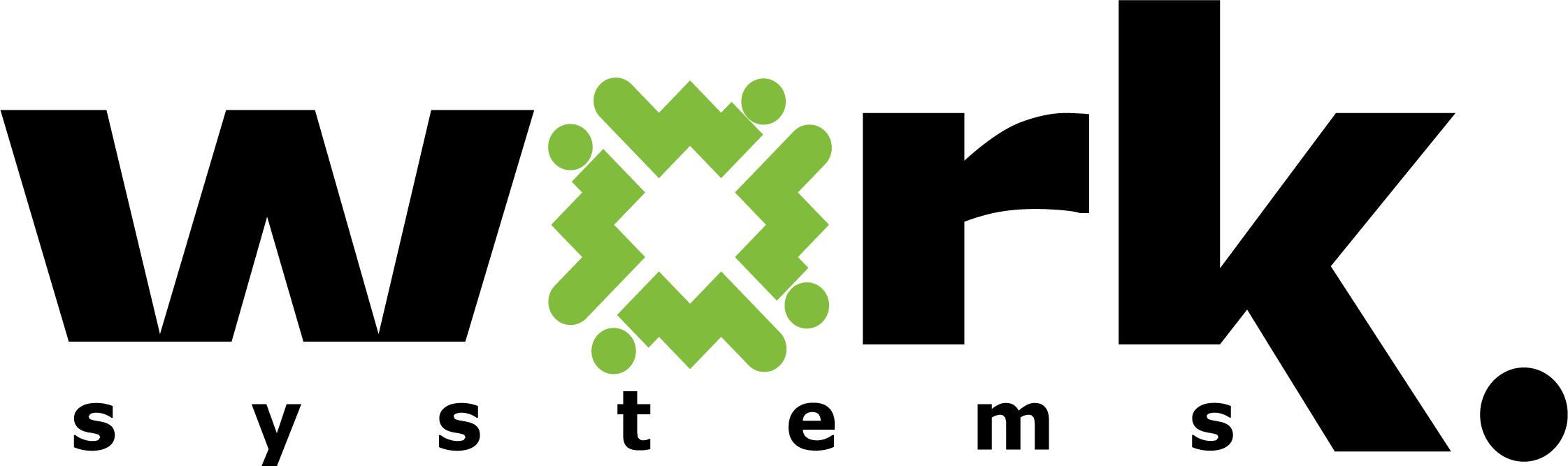